This PowerPoint covers the motions in the 2018 Conference Agenda Report
[Speaker Notes: This powerpoint covers material in the 2018 Conference Agenda Report (or CAR for short).]
2018 CAR Workshop
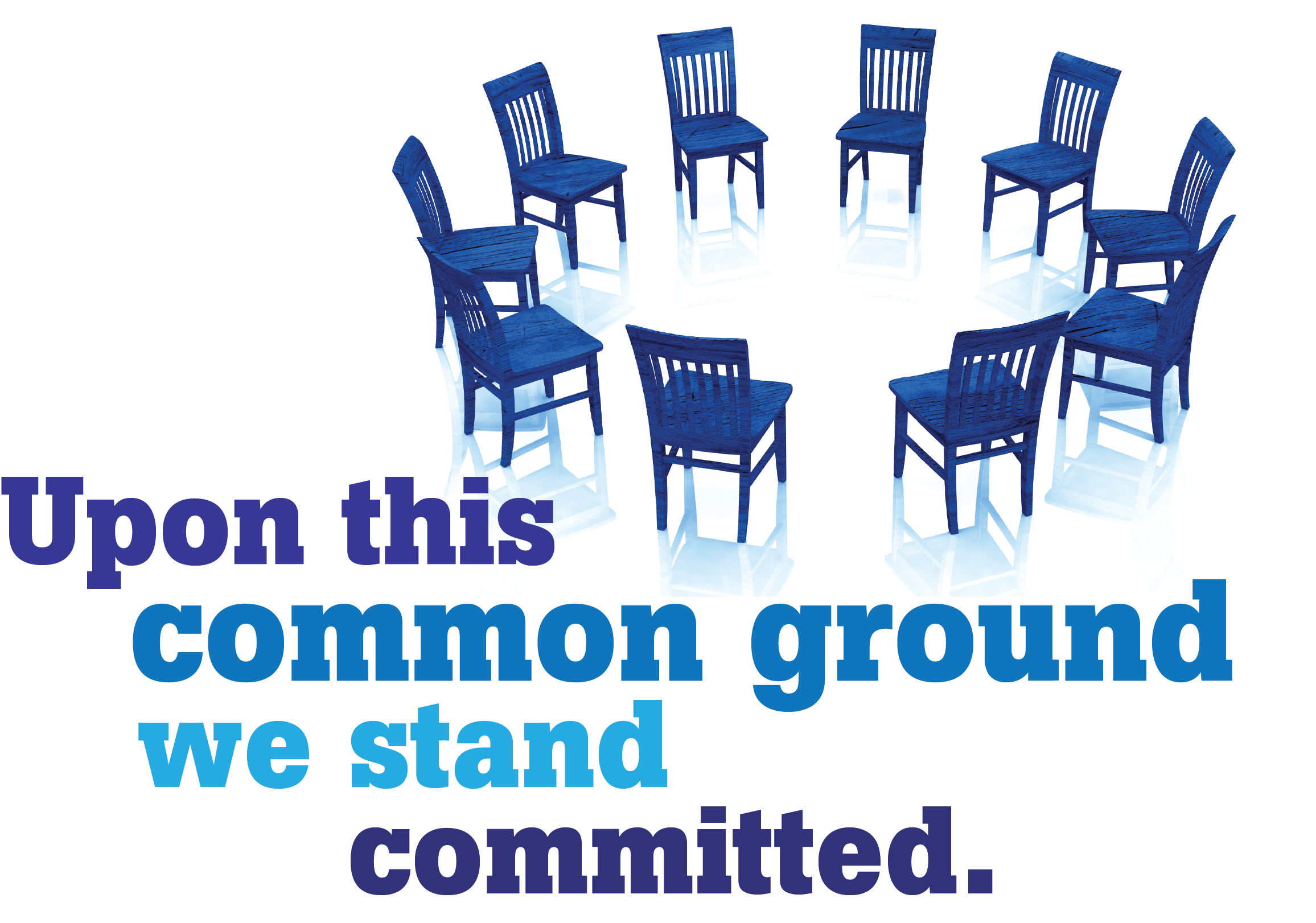 Motions 1-8 Literature and Products
Motions 9-14  DRT/MAT, special events, and IDTs
Motions 15-25  role of zones, zonal seating, and other WSC issues
[Speaker Notes: This powerpoint covers the motions in the CAR 2018.  The essays are in the second powerpoint and we will schedule another Zoom conference to go over those.]
2018 CAR Workshop
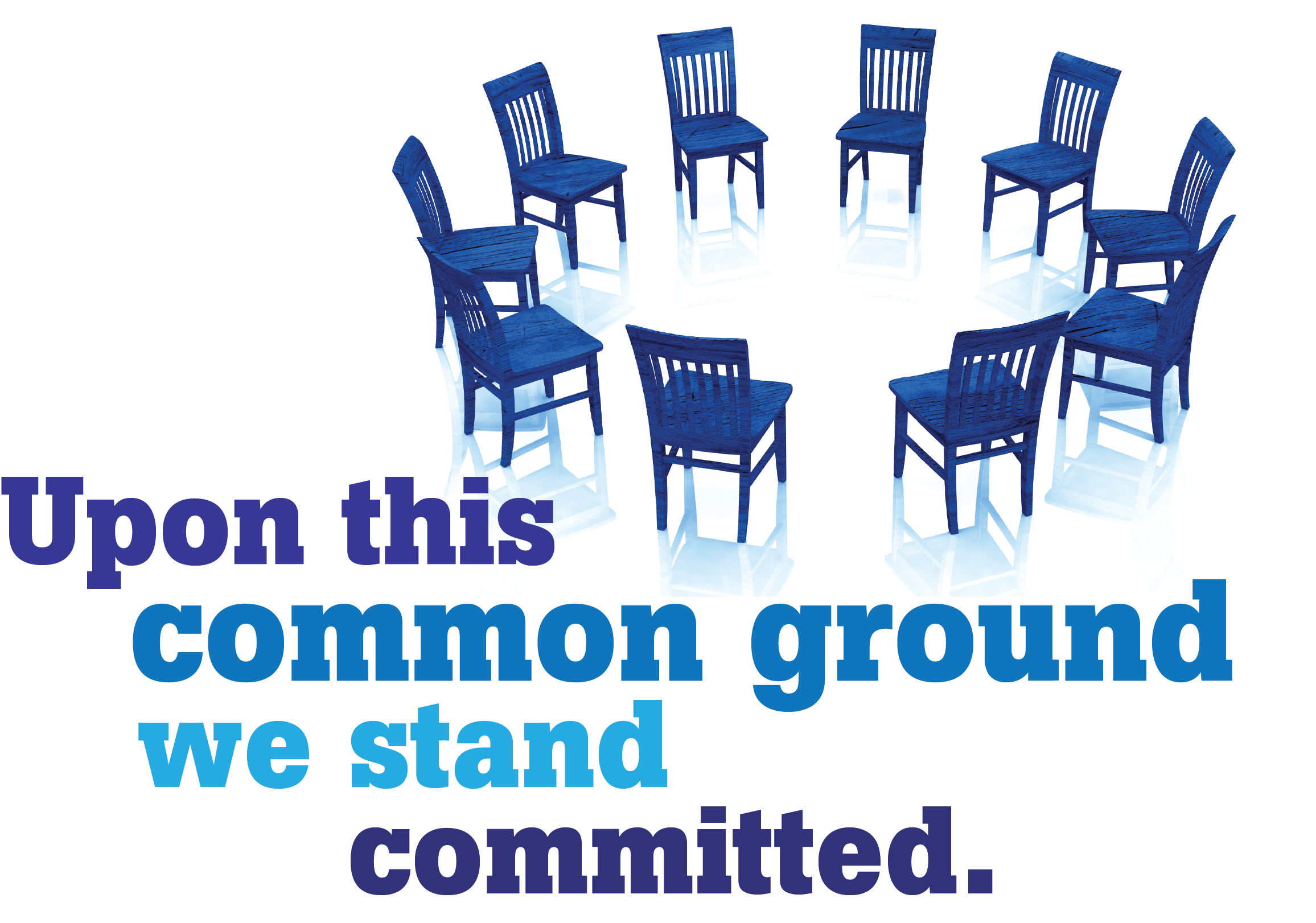 This PowerPoint only covers the Motions in the CAR. We encourage all members to read the CAR itself for complete information and essays. 
Please visit www.na.org/conference for the 2018 CAR, the complete NAWS PowerPoints, and other Conference materials.
[Speaker Notes: Please keep in mind, these videos only cover the main points of the CAR. We encourage all members to read the CAR itself for more information, including the full World Board responses, as well as the financial impact and policy affected for each motion. Please visit www.na.org/conference for the complete 2018 CAR, the other CAR videos, and other Conference materials.]
Regional Motions
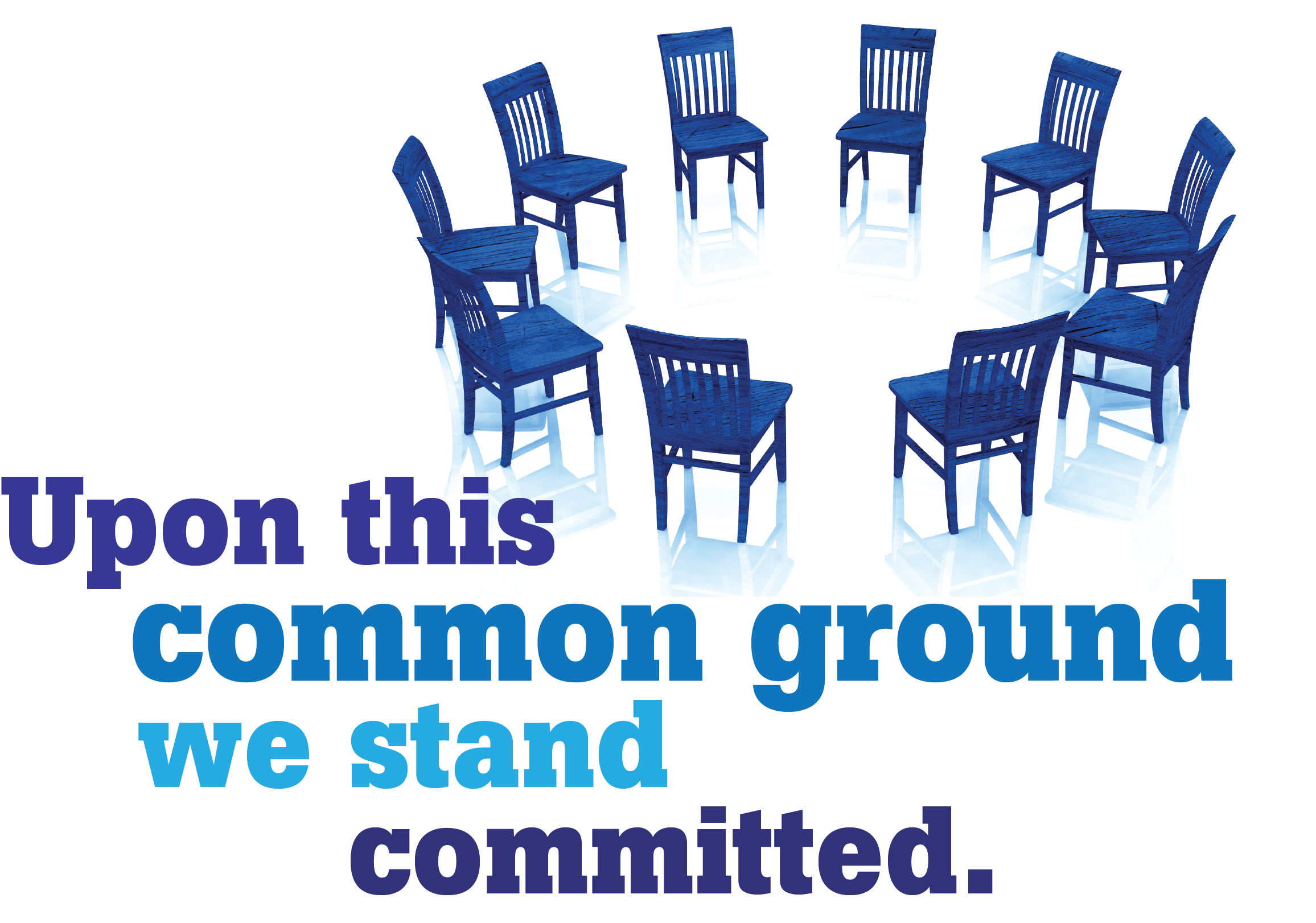 25 regional motions in this CAR, the most in 20 years
Motions grouped in categories for easier review
Most categories include background and resources
[Speaker Notes: The 2018 CAR contains 25 regional motions, the most in 20 years. To make it easier for members, groups, and service bodies to read through and workshop the CAR, the motions have been grouped into categories. Most of the categories begin with some basic background material and links to relevant documents.]
Regional Motions
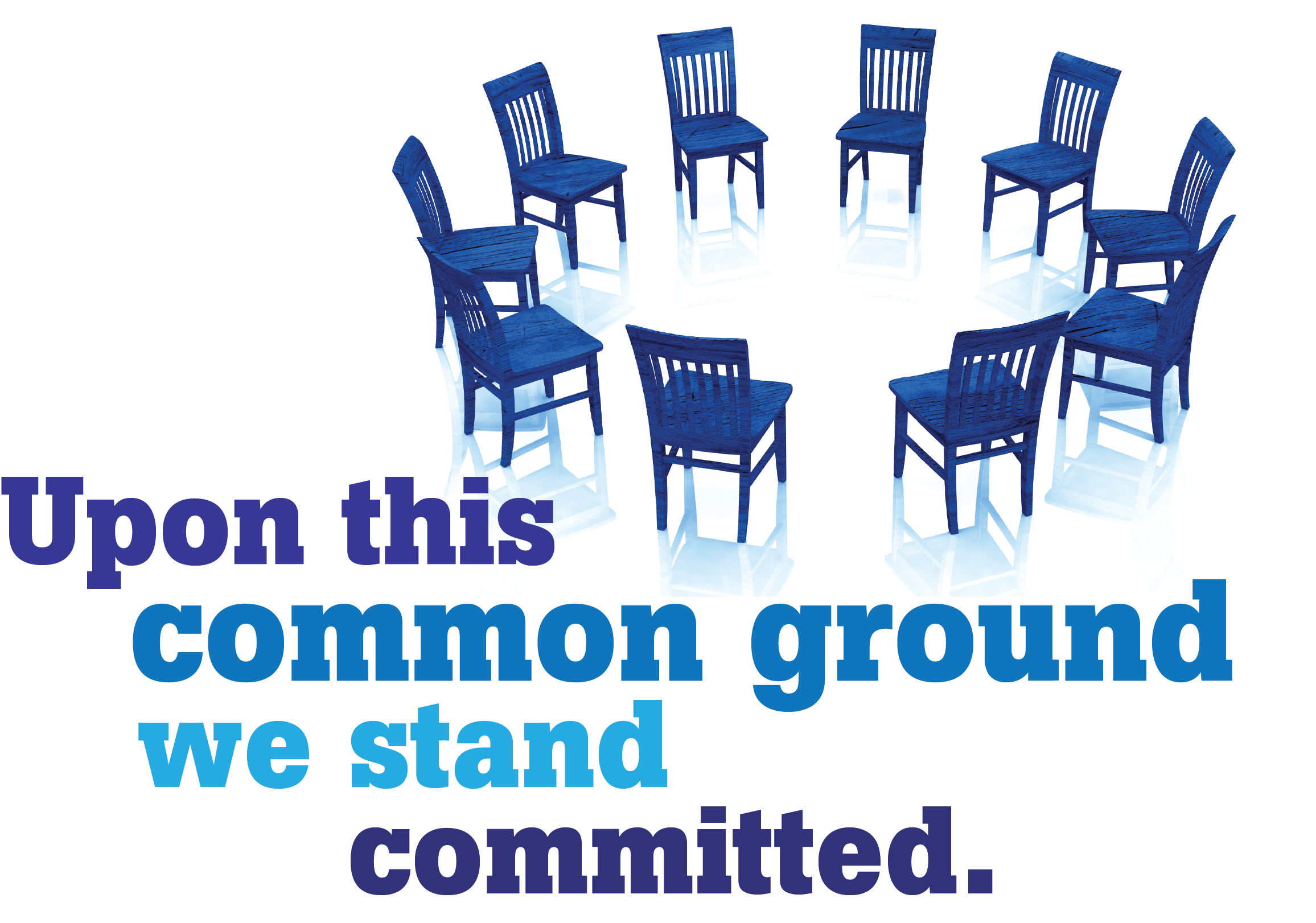 CAR items are ideally the result of previous discussion and input
The CAR is not the ideal place to handle production issues
Production issues and ideas can be sent directly to worldboard@na.org
[Speaker Notes: A Guide to World Services in NA explains, “items that appear in the Conference Agenda Report are ideally the result of lengthy discussion and input at the previous Conference and throughout the Conference cycle.” A number of these motions relate to issues that have been discussed such as the role of zones, potential members on drug replacement therapy, and the Fellowship Intellectual Property Trust. However, many of the motions are related to production decisions and the CAR is not the ideal place to handle production decisions as there are so many complicating factors. As A Guide to World Services explains, “The conference has repeatedly voted to not have production issues related to literature, keytags, and medallions decided through the CAR. These types of issues should be sent directly to the World Board. A regional motion should only be used when all other avenues have been tried and exhausted.”]
Regional Motions
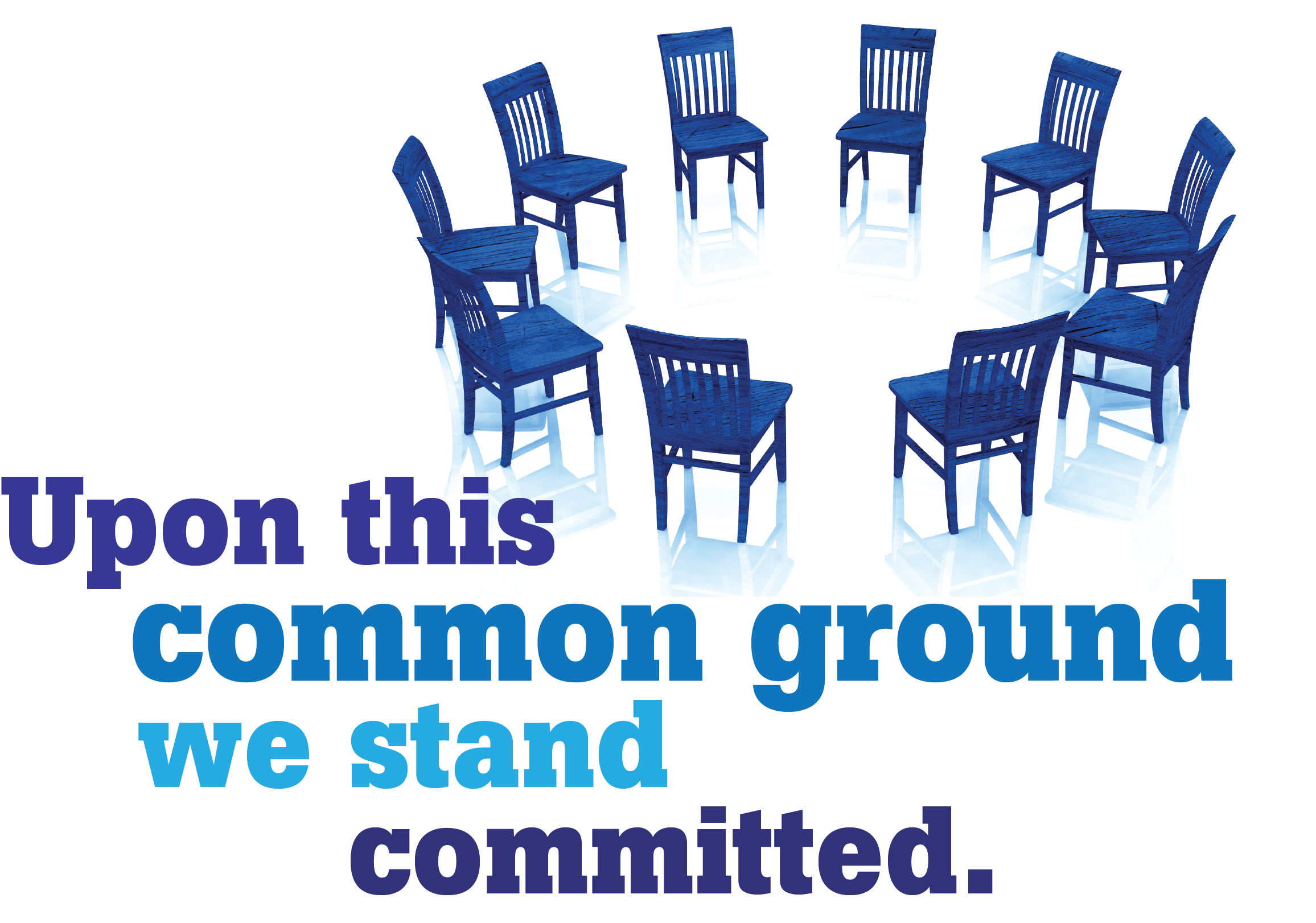 Are dozens of CAR motions a step backward in our effort toward consensus-based decision making?
How can we discuss issues throughout the Fellowship?
CAR motions are translated and discussed by thousands of groups and members globally
We are at our best when we seek group conscience on how to more successfully carry the message
[Speaker Notes: As we continue to move toward consensus-based decision making, it’s hard not to wonder whether dozens of CAR motions are possibly a step backward. But, how can we have effective discussions together, throughout the Fellowship, that move ideas forward? As a Board, we’ve asked ourselves how we can achieve this, and we aren’t sure. Sometimes a motion in the CAR feels like the only way to get an idea discussed, and that’s something we need to work on together, as a Conference, to change.

Every motion in the CAR gets translated into a number of languages to be considered by thousands of groups around the world. Addicts come together to discuss the same issues and listen for the will of a Higher Power as it may be expressed in their group conscience. We are at our best as a Fellowship when this degree of international time and focus is taken up with issues related to how to more successfully carry the message to the addict who still suffers.]
Regional Motions
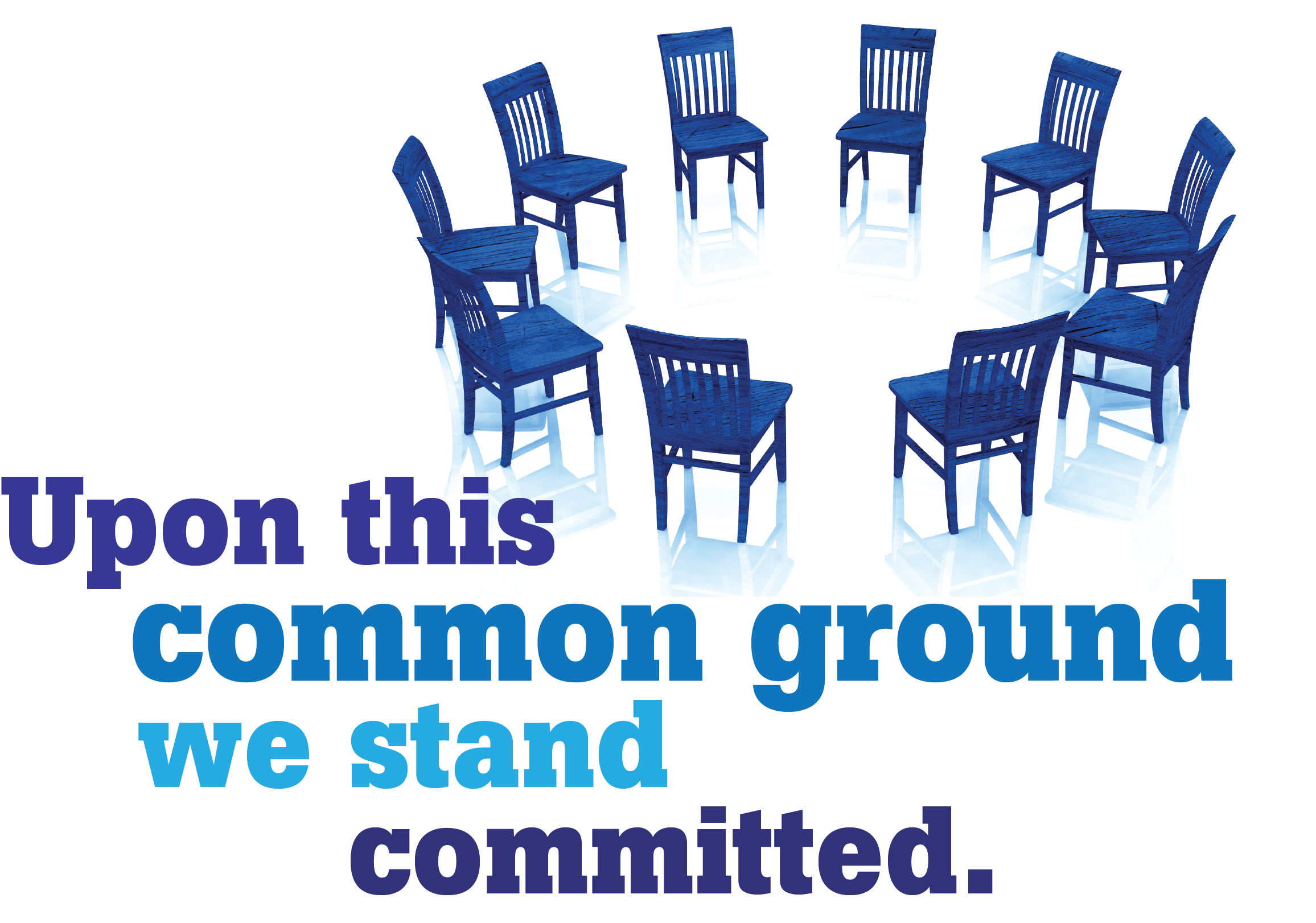 The first six regional motions relate to literature and production issues
Links to relevant material in the CAR, include:
Social Media and Our Guiding Principles
For the Parents or Guardians of Young People in NA
Approval processes for NA material
[Speaker Notes: The first six regional motions relate to literature and production issues. Direct links in the CAR to relevant material include the Social Media and Our Guiding Principles service pamphlet; IP #27, For the Parents or Guardians of Young People in NA; and the section in A Guide to World Services in NA that describes the approval processes for NA material. I have downloaded all these reference documents onto my laptop and we can stop this powerpoint at any time and review the documents if we want.]
Motion 1: To direct the World Board to create a project plan for consideration at WSC 2020 to convert the service pamphlet Social Media and our Guiding Principles into a recovery IP that includes fellowship input and review.
Intent: To have a fellowship approved IP that is available for use in NA groups on this topic. 
Makers: Ohio Region and Michigan Region
[Speaker Notes: Motion 1: To direct the World Board to create a project plan for consideration at WSC 2020 to convert the service pamphlet Social Media and our Guiding Principles into a recovery IP that includes fellowship input and review.
Intent: To have a fellowship approved IP that is available for use in NA groups on this topic.
Makers: Ohio and Michigan Regions]
Motion 1: Rationale by Region
Although the SP Social Media and our Guiding Principles has been available for a few years, it never went out to the fellowship for neither input nor review and was distributed as Board Approved material. In keeping with our long-standing practice of only using fellowship approve material in NA group meetings it would only make sense to have this valuable resource available to groups particularly in this age of hashtags, re-tweets, tags, etc. that sometimes affects a member’s anonymity unbeknownst to them and at times resulting in negative consequences to that “ousted” member.
[Speaker Notes: Rationale by Region(s): Although the SP Social Media and our Guiding Principles has been available for a few years, it never went out to the fellowship for neither input nor review and was distributed as Board Approved material. In keeping with our long-standing practice of only using fellowship approve material in NA group meetings it would only make sense to have this valuable resource available to groups particularly in this age of hashtags, re-tweets, tags, etc. that sometimes affects a member’s anonymity unbeknownst to them and at times resulting in negative consequences to that “ousted” member.]
Motion 1: World Board Response
SPs widely available, but not approved to read in meetings like IPs
IPs more widely distributed, but potential revisions must appear in the CAR and be approved by the WSC
Would not require a workgroup and would involve minimal expense
Idea is also included in the CAR literature survey
[Speaker Notes: World Board Response: There are advantages and disadvantages to converting the existing service pamphlet to an informational pamphlet. Although service pamphlets are widely available, they are not approved for reading in meetings. Converting the pamphlet to an IP would mean that more members would likely be exposed to the piece, as IPs generally have greater distribution than service pamphlets and can be read in meetings. On the other hand, were this to become an IP, any potential revisions or changes to the piece would have to appear in the Conference Agenda Report and be approved at the Conference before being made.

If this motion passes, we do not anticipate that it would need a workgroup. The existing pamphlet could be sent out for a 90-day review and input period, which would involve minimal expense. We undertook a similar process when we worked on the project to convert the service pamphlet An Introduction to NA Meetings to an informational pamphlet. We have also added this idea to the literature survey, which is included in this Conference Agenda Report and online at www.na.org/conference.]
Motion 1: To direct the World Board to create a project plan for consideration at WSC 2020 to convert the service pamphlet Social Media and our Guiding Principles into a recovery IP that includes fellowship input and review.
Intent: To have a fellowship approved IP that is available for use in NA groups on this topic.
Motion 2: Remove from the NAWS catalog and inventory IP 27 For The parents or Guardians of Young People in NA
Intent: Take this pamphlet out of the NA product list and literature materials, approved by the NA fellowship.
Maker: Venezuela Region
[Speaker Notes: Motion 2: Remove from the NAWS catalog and inventory IP 27 For The parents or Guardians of Young People in NA
Intent: Take this pamphlet out of the NA product list and literature materials, approved by the NA fellowship. 
Maker: Venezuela Region]
Motion 2: Rationale by Region
It would make us focus more on our primary purpose of carrying the message to addict who still suffers, and not doing so directly to their families, friends or acquaintances. We could soon fall on the temptation of creating recovery literature materials for spouses of addicts and for their employers, etc. Even though this pamphlet has been requested in previous new literature creation surveys and it was approved, we believe that it does not deal with an NA matter...
[Speaker Notes: Rationale by Region: It would make us focus more on our primary purpose of carrying the message to addict who still suffers, and not doing so directly to their families, friends or acquaintances. We could soon fall on the temptation of creating recovery literature materials for spouses of addicts and for their employers, etc. Even though this pamphlet has been requested in previous new literature creation surveys and it was approved, we believe that it does not deal with an NA matter.]
Motion 2: Rationale by Region
We also don’t consider it a PR or PI pamphlet for professionals or for the public in general, as the Narcotics Anonymous: A Resource in your Community, Information About NA, Membership Survey, Narcotics Anonymous and People Who Received Medical Assisted Treatment and now Narcotics Anonymous and Mental Health and Mental Illness.
[Speaker Notes: We also don’t consider it a PR or PI pamphlet for professionals or for the public in general, as the Narcotics Anonymous: A Resource in your Community, Information About NA, Membership Survey, Narcotics Anonymous and People Who Received Medical Assisted Treatment and now Narcotics Anonymous and Mental Health and Mental Illness.]
Motion 2: World Board Response
Focus group of young members strongly suggested this piece
Only provides information about NA; does not counsel parents or guardians
Appropriate for us to describe NA rather than an outside organization taking on this responsibility
Could help a young addict be allowed to attend meetings
Currently translated in 12 languages and distributed 700,000 copies since 2008
[Speaker Notes: World Board Response: The 2006 targeted literature project aimed at young people included a focus group of very young members who spoke strongly of the need for this piece of literature. The IP only provides relevant information about NA to parents or guardians and does not counsel them in any way. It seems appropriate that we should describe NA to this audience rather than potentially having an outside organization take on this responsibility. The essay in the 2008 CAR remains relevant and reminds us that this IP “could make the difference between whether or not a young addict is permitted to attend NA meetings.” This IP is currently translated in 12 languages and we have distributed 700,000 copies since it was published in 2008.]
Motion 2: Remove from the NAWS catalog and inventory IP 27 For The parents or Guardians of Young People in NA
Intent: Take this pamphlet out of the NA product list and literature materials, approved by the NA fellowship.
Motion 3: To direct the World Board to create a project plan for a Step Study booklet containing questions derived only from sentences in the Basic Text chapter ‘How It works’, for consideration at WSC 2020.
Intent: To create a fellowship approved, inexpensive, NA Step study questions booklet that relates directly back to the Basic Text without additional interpretation required.
Maker: Baja Son Region
[Speaker Notes: Motion 3: To direct the World Board to create a project plan for a Step Study booklet containing questions derived only from sentences in the Basic Text chapter ‘How It works’, for consideration at WSC 2020.
Intent: To create a fellowship approved, inexpensive, NA Step study questions booklet that relates directly back to the Basic Text without additional interpretation required.
Maker: Baja Son Region]
Motion 3: Rationale by Region
The purpose of this motion is to make the NA Back to the Basic, Basic Text Step Study Questions available from the World Service Office. These questions have been in use in Canada and the United States for over 30 years and in Spanish are familiar to many Spanish speakers in recovery in North, Central and South America. Our Basic Text provides our fellowship
definitions of NA recovery terms and understandings. When treatment center clients study our Basic Text they are learning about NA from NA literature, not some other interpretation…
[Speaker Notes: Rationale by Region: The purpose of this motion is to make the NA Back to the Basic, Basic Text Step Study Questions available from the World Service Office. These questions have been in use in Canada and the United States for over 30 years and in Spanish are familiar to many Spanish speakers in recovery in North, Central and South America. Our Basic Text provides our fellowship definitions of NA recovery terms and understandings. When treatment center clients study our Basic Text they are learning about NA from NA literature, not some other interpretation.]
Motion 3: Rationale by Region
The beauty of these Basic Text Step Study questions is that the answer is always the original line in the Basic Text from which the question was created. Because the response is not personality based, these questions work well in developing communities, isolated communities and across distances via telephone and internet. This is not a request to develop a new book. There are 483 questions in the complete Twelve Steps of Basic Text Step Study Questions and the result of this motion would be a
stapled booklet about the size of the Group Booklet…
[Speaker Notes: The beauty of these Basic Text Step Study questions is that the answer is always the original line in the Basic Text from which the question was created. Because the response is not personality based, these questions work well in developing communities, isolated communities and across distances via telephone and internet. This is not a request to develop a new book. There are 483 questions in the complete Twelve Steps of Basic Text Step Study Questions and the result of this motion would be a stapled booklet about the size of the Group Booklet.]
Motion 3: Rationale by Region
The NA Introductory Guide combined with these Basic Text Step Study Questions is an inexpensive way to bring the NA program into both the
incarceration and addiction rehabilitation environments. A first time through the Steps with the Basic Text provides a strong foundation for all members and facilitates future study with other NA literature. Having these questions Conference approved would make these NA Step study questions available from the WSO for fellowship dissemination and purchase.
[Speaker Notes: The NA Introductory Guide combined with these Basic Text Step Study Questions is an inexpensive way to bring the NA program into both the incarceration and addiction rehabilitation environments. A first time through the Steps with the Basic Text provides a strong foundation for all members and facilitates future study with other NA literature. Having these questions Conference approved would make these NA Step study questions available from the WSO for fellowship dissemination and purchase.]
Motion 3: World Board Response
Motion’s intent is to have an already existing set of questions become Fellowship-approved
Direction and content of new literature is shaped by Fellowship input from the beginning
Our literature creation process could create a different result from what the motion seeks
Similar ideas are part of the CAR literature survey
[Speaker Notes: World Board Response: The intent of this motion is to have an already existing set of questions become Fellowship-approved. We recommend not to adopt this motion because it is not policy or practice to forward an already-developed text for approval without allowing Fellowship input to impact the project and the draft. Fellowship ideas and input frame each literature project from the beginning, before any writing even begins, and then further impact the direction and content of the piece. Any project plan created as a result of this motion would reflect the creative, collaborative, international process used to create NA literature. This process could create a very different result from what this motion is seeking. 
This idea, and another similar one, are both part of the recovery literature survey in this CAR. We feel this process better allows the Fellowship to decide what they would like to prioritize.]
Motion 3: To direct the World Board to create a project plan for a Step Study booklet containing questions derived only from sentences in the Basic Text chapter ‘How It works’, for consideration at WSC 2020.
Intent: To create a fellowship approved, inexpensive, NA Step study questions booklet that relates directly back to the Basic Text without additional interpretation required.
Motion 4: To direct NAWS to produce and add to inventory an MP3 digital download of the Basic Text Fifth Edition in Spanish, previously in inventory on audio cassette. By conference policy, NAWS is not authorized to publish a fifth edition once a sixth edition is available. This motion would provide for a one-time waiver of the policy for NAWS until the Spanish Sixth edition is completed.
Intent: To have an audio MP3 version of the Spanish Basic Text in NAWS inventory.
Maker: Eastern New York Region
[Speaker Notes: Motion 4: To direct NAWS to produce and add to inventory an MP3 digital download of the Basic Text Fifth Edition in Spanish, previously in inventory on audio cassette. By conference policy, NAWS is not authorized to publish a fifth edition once a sixth edition is available. This motion would provide for a one-time waiver of the policy for NAWS until the Spanish Sixth edition is completed.
Intent: To have an audio MP3 version of the Spanish Basic Text in NAWS inventory. 
Maker(s): Eastern New York Region]
Motion 4: Rationale by Region
To make a Fellowship approved Basic Text immediately available through the transfer of the media cassette version to a cost-effective media technology for members to access through digital download, according to the spiritual goals encompassed in our vision statement.
[Speaker Notes: Rationale by Region: To make a Fellowship approved Basic Text immediately available through the transfer of the media cassette version to a cost-effective media technology for members to access through digital download, according to the spiritual goals encompassed in our vision statement.]
Motion 4: World Board Response
This would require policy to be set aside
Distribution figures for cassette version are very low
Audio version of Sixth Edition is near completion, but online distribution is challenging
Prices are set by the digital rights management company and 70% of purchase price is retained by the distributor
Details of offering a free download need to be worked through to ensure fiduciary responsibilities are met
[Speaker Notes: World Board Response: Producing and distributing an MP3 version of the Spanish-language Fifth Edition Basic Text is a complicated project for a couple of reasons, and would require the Conference to set aside policy.

The CAR provides details on the extremely low distribution figures for the cassette version of the Fifth Edition since 2008, and prior to that date we sold fewer than 100 copies per year.

We are currently working with the approval panel for Spanish translations to get an audio version of the Sixth Edition completed. However, even if the audio translation were complete, current technology would create challenges for us in terms of online distribution. The primary digital rights management company for audiobooks mandates that they themselves set the pricing of items, and well-known commercial distribution channels retain about 70 percent of the purchase price for themselves. If we make the MP3s available as a free download, we still need to work through the details of how to distribute the files responsibly and in line with our fiduciary responsibility as the trustees of the Fellowship’s intellectual property

In short, we would like to make this happen, but we still have a number of unanswered questions. We will continue to work on how to best make audio versions of our texts available,]
Motion 4: To direct NAWS to produce and add to inventory an MP3 digital download of the Basic Text Fifth Edition in Spanish, previously in inventory on audio cassette. By conference policy, NAWS is not authorized to publish a fifth edition once a sixth edition is available. This motion would provide for a one-time waiver of the policy for NAWS until the Spanish Sixth edition is completed.
Intent: To have a fellowship approved IP that is available for use in NA groups on this topic.
Motion 5: To approve an NA Service Prayer, utilizing the language that is already in the intro of the Basic Text, substituting the word write with the word serve, including it in the set of posters of the meetings for NA groups, as shown here:
“GOD, grant us knowledge that we may write serve according to Your Divine precepts. Instill in us a sense of Your purpose. Make us servants of your will and grant us a bond of selflessness that this may truly be your work, not ours, in order that no addict, anywhere, need die from the horrors of addiction.”
Intent: Create an NA Service Prayer of this type that it is not directly related to the NA Service Vision.
Maker: Venezuela Region
[Speaker Notes: Motion 5: To approve an NA Service Prayer, utilizing the language that is already in the intro of the Basic Text, substituting the word write with the word serve, including it in the set of posters of the meetings for NA groups, as shown here:
“GOD, grant us knowledge that we may write serve according to Your Divine precepts. Instill in us a sense of Your purpose. Make us servants of your will and grant us a bond of selflessness that this may truly be your work, not ours, in order that no addict, anywhere, need die from the horrors of addiction.”
Intent: Create an NA Service Prayer of this type that it is not directly related to the NA Service Vision.
Maker: Venezuela Region]
Motion 5: Rationale by Region
It is used in several regions in their service meetings and service bodies without having been approved, which creates controversies because it’s not in the literature with the word serve but instead it’s used with the word write. The idea is to approve it without any inconveniences, and to use it formally and not because someone decide
[Speaker Notes: Rationale by Region: It is used in several regions in their service meetings and service bodies without having been approved, which creates controversies because it’s not in the literature with the word serve but instead it’s used with the word write. The idea is to approve it without any inconveniences, and to use it formally and not because someone decide it.]
Motion 5: World Board Response
Service bodies have been adapting the prayer in the Basic Text Introduction in this way for decades
We can easily carry out this request if the Fellowship approves the word change and use. 
We do not foresee a problem with adding this to our set of posters.
[Speaker Notes: World Board Response: Service bodies have been adapting the prayer in the Basic Text Introduction in this way for decades, and we can easily carry out this request if the Fellowship approves the word change and use. We do not foresee a problem with adding this to our set of posters.]
Motion 5: To approve an NA Service Prayer, utilizing the language that is already in the intro of the Basic Text, substituting the word write with the word serve, including it in the set of posters of the meetings for NA groups, as shown here:
“GOD, grant us knowledge that we may write serve according to Your Divine precepts. Instill in us a sense of Your purpose. Make us servants of your will and grant us a bond of selflessness that this may truly be  your work, not ours, in order that no addict, anywhere, need die from the horrors of addiction.”
Intent: Create an NA Service Prayer of this type that it is not directly related to the NA Service Vision.
Motion 6: To direct NAWS to produce and add to inventory keytags that reflect the growth of years clean in Fellowship Worldwide; specifically, Granite for one Decade, Purple for Decades Clean and Pink for 25 Years Clean.
Intent: To add the option of items indicating longer cleantime to the keytags available from NAWS.
Maker: Eastern New York Region
[Speaker Notes: Motion 6: To direct NAWS to produce and add to inventory keytags that reflect the growth of years clean in Fellowship Worldwide; specifically, Granite for one Decade, Purple for Decades Clean and Pink for 25 Years Clean.
Intent: To add the option of items indicating longer cleantime to the keytags available from NAWS.
Maker: Eastern New York Region]
Motion 6: Rationale by Region
Celebration of clean time is an expression of the effectiveness of our program. The motion proposes these cleantime designations based on the percentages of years drug-free in our worldwide Fellowship (re: Membership Survey 2016), which can be adjusted by NAWS production accordingly. The hope is that this approach would address the issue of financial prudence so that
production could be tied to actual Fellowship growth…
[Speaker Notes: Rationale by Region: Celebration of clean time is an expression of the effectiveness of our program. The motion proposes these cleantime designations based on the percentages of years drug-free in our worldwide Fellowship (re: Membership Survey 2016), which can be adjusted by NAWS production accordingly. The hope is that this approach would address the issue of financial prudence so that production could be tied to actual Fellowship growth.]
Motion 6: Rationale by Region
Members of the Fellowship who would like to purchase these keytags for NA Regions, Areas or Groups for distribution and personal celebration of clean time can do so in implicit compliance with the FIPT and in the assurance that 100% of the
members' purchases will support our Fellowship to carry the message to the addict who still suffers.
[Speaker Notes: Members of the Fellowship who would like to purchase these keytags for NA Regions, Areas or Groups for distribution and personal celebration of clean time can do so in implicit compliance with the FIPT and in the assurance that 100% of the members' purchases will support our Fellowship to carry the message to the addict who still suffers.]
Motion 6: World Board Response
Not opposed to producing desired recovery-related items, but want to avoid producing & warehousing unwanted items
Many of these keytags are already in circulation
NAWS currently produces keytags in 50 languages, many of which will have minimal demand for these keytags
WSC repeatedly affirmed production issues should not be decided through the CAR. These types of issues can be sent directly to the World Board
[Speaker Notes: World Board Response: The Board is not opposed to producing and distributing any recovery-related items the Fellowship wants, but we would like to avoid producing and warehousing items for which there is no real demand. We have a couple of concerns—one is that so many of these keytags are in circulation already that we are not sure there remains enough of a need or desire to warrant their production. The second concern is that there are numerous language groups where the demand may be quite minimal and yet we will be expected to produce these keytags as part of the complete set of keytags. We currently produce keytags in more than 50 languages.

As we explain in the introductory essay to the regional motions section of this CAR, the Conference has repeatedly reaffirmed the idea that production issues related to literature, keytags, and medallions should not be decided through the CAR. We would prefer that these types of issues be sent directly to the World Board, but we also know that we do not have a good mechanism to assess Fellowship desire. We welcome your ideas on how we can improve this part of our communication process.]
Motion 6: To direct NAWS to produce and add to inventory keytags that reflect the growth of years clean in Fellowship Worldwide; specifically, Granite for one Decade, Purple for Decades Clean and Pink for 25 Years Clean.
Intent: To add the option of items indicating longer cleantime to the keytags available from NAWS.
Motion 7: To direct the World Board to create a Service Pamphlet (SP) that clearly and simply outlines the rights of groups to reprint Narcotics Anonymous recovery literature covered under the Fellowship Intellectual Property Trust and its bulletins.
Intent: To make a clear, simple, and easily accessible Service Pamphlet that groups can purchase or download that makes clear groups' rights in reprinting Narcotics Anonymous literature as defined by the FIPT.
Maker: Northern New York Region
[Speaker Notes: Motion 7: To direct the World Board to create a Service Pamphlet (SP) that clearly and simply outlines the rights of groups to reprint Narcotics Anonymous recovery literature covered under the Fellowship Intellectual Property Trust and its bulletins.
Intent: To make a clear, simple, and easily accessible Service Pamphlet that groups can purchase or download that makes clear groups' rights in reprinting Narcotics Anonymous literature as defined by the FIPT.
Maker: Northern New York Region]
Motion 7: Rationale by Region
We addicts spent much of our lives living without choice, and we have fought hard in our recovery to regain choice. When there's even the perception that we are having our choice taken from us, as members and as groups - especially from what is often perceived as an authority figure (NAWS), our rebellious nature shines. There is a great deal of misinformation and misunderstanding around the FIPT and the rights that groups have to reprint unaltered NA-Approved literature. With misinformation and misunderstanding comes disunity. The hope is that with a simple and clear Service Pamphlet that members and groups can download or purchase, this can help dispel some of the fog of misinformation and misunderstanding, and in doing so help both encourage NA unity while at the same time reinforcing group autonomy and choice.
[Speaker Notes: Rationale by Region: We addicts spent much of our lives living without choice, and we have fought hard in our recovery to regain choice. When there's even the perception that we are having our choice taken from us, as members and as groups - especially from what is often perceived as an authority figure (NAWS), our rebellious nature shines. There is a great deal of misinformation and misunderstanding around the FIPT and the rights that groups have to reprint unaltered NA-Approved literature. With misinformation and misunderstanding comes disunity. The hope is that with a simple and clear Service Pamphlet that members and groups can download or purchase, this can help dispel some of the fog of misinformation and misunderstanding, and in doing so help both encourage NA unity while at the same time reinforcing group autonomy and choice.]
Motion 7: World Board Response
FIPT Bulletin #1 already simply explains lit reproduction guidelines (www.na.org/fipt)
Fairly simple to turn Bulletin #1 into a service pamphlet 
Service pamphlets are more widely distributed than bulletins
To maximize the usefulness we believe the scope would need to be expanded to include responsibilities as well as rights
[Speaker Notes: World Board Response: FIPT Bulletin #1 already simply explains the guidelines for reproduction of NA recovery literature, including the rights and responsibilities of NA groups. It would be a relatively simple matter to repackage Bulletin #1 as a service pamphlet, which would go through a 90-day delegate review process. Service pamphlets do tend to be more widely distributed than bulletins. However, as written, Bulletin #1 does not address many of the FIPT issues groups struggle with, including production of illicit literature or production of illicit literature. To maximize the usefulness a FIPT piece for groups, we believe the scope would need to be expanded to include responsibilities as well as rights.]
Motion 7: To direct the World Board to create a Service Pamphlet (SP) that clearly and simply outlines the rights of groups to reprint Narcotics Anonymous recovery literature covered under the Fellowship Intellectual Property Trust and its bulletins.
Intent: To make a clear, simple, and easily accessible Service Pamphlet that groups can purchase or download that makes clear groups' rights in reprinting Narcotics Anonymous literature as defined by the FIPT.
Motion 8:  To replace the first paragraph under “What kinds of literature should we use:” in the group booklet as follows:
Original Paragraph
NA World Services produces a number of different kinds of publications. However, only NA-approved literature is appropriate for reading in Narcotics Anonymous meetings. Selections from NA-approved books and pamphlets are usually read at the beginning of an NA meeting, and some meetings use them as the core of their format. NA-approved literature represents the widest range of recovery in Narcotics Anonymous.
[Speaker Notes: Motion 8:  To replace the first paragraph under "What kinds of literature should we use:" in the group booklet as follows: 

Original Paragraph
NA World Services produces a number of different kinds of publications. However, only NA-approved literature is appropriate for reading in Narcotics Anonymous meetings. Selections from NA-approved books and pamphlets are usually read at the beginning of an NA meeting, and some meetings use them as the core of their format. NA-approved literature represents the widest range of recovery in Narcotics Anonymous.]
Replacement Paragraphs (1 of 2)
NA World Services produces a number of different kinds of publications. However, only NA-approved literature is appropriate for reading in Narcotics Anonymous meetings, and then only NA-approved edition(s) of literature that conveys a unified message as the most current edition(s). For Basic Texts, this would be the 3rd Edition Revised and newer. Older editions of our literature as well as approval drafts, while valid in history, and while they carry a message of recovery, all carry a message that in some way or ways contradict our current edition(s) of literature and are no longer in unity with the fellowship's conscience regarding our message of recovery.
[Speaker Notes: This motion splits the original text into two paragraphs and adds the additional language that appears in italics:

NA World Services produces a number of different kinds of publications. However, only NA-approved literature is appropriate for reading in Narcotics Anonymous meetings, and then only NA-approved edition(s) of literature that conveys a unified message as the most current edition(s). For Basic Texts, this would be the 3rd Edition Revised and newer. Older editions of our literature as well as approval drafts, while valid in history, and while they carry a message of recovery, all carry a message that in some way or ways contradict our current edition(s) of literature and are no longer in unity with the fellowship's conscience regarding our message of recovery.]
Replacement Paragraphs (2 of 2)
Selections from NA-approved books and pamphlets are usually read at the beginning of an NA meeting, and some meetings use them as the core of their format. NA-approved literature represents the widest range of recovery in Narcotics Anonymous. It is suggested that meetings that utilize older editions of NA-approved literature acknowledge the current editions of NA-approved literature for the sake of NA unity.
[Speaker Notes: Selections from NA-approved books and pamphlets are usually read at the beginning of an NA meeting, and some meetings use them as the core of their format. NA-approved literature represents the widest range of recovery in Narcotics Anonymous. It is suggested that meetings that utilize older editions of NA-approved literature acknowledge the current editions of NA-approved literature for the sake of NA unity.]
Motion 8:  To replace the first paragraph under “What kinds of literature should we use:” in the group booklet as follows:
Intent: To set a standard of appropriate NA literature that is based in unity of message while reinforcing group autonomy to use literature other than the current approved edition(s).
Maker: Northern New York Region
[Speaker Notes: Intent: To set a standard of appropriate NA literature that is based in unity of message while reinforcing group autonomy to use literature other than the current approved edition(s).]
Motion 8: Rationale by Region
At the WSC 2016, the question came up regarding what is appropriate literature for NA meetings? Where do we draw the line? How do we balance group autonomy with NA unity? After discussion inside and outside the region, we have agreed that the unity must start with our message and that our message of recovery remains unified back to the 3rd Edition Revised Basic Text. It carries the same message as more current editions of literature, just grammatically different. Editions prior to the 3rd Edition Revised have one or more contradictions to our current message contained within and while they each have a powerful message contained within, they are no longer in unity with our fellowship's conscience regarding the NA message of recovery. By acknowledging literature back to the 3rd Edition Revised, we reinforce group autonomy to choose to previous edition(s) of NA-approved literature – while at the same time reinforcing NA unity through unity of our message.
[Speaker Notes: Rationale by Region: At the WSC 2016, the question came up regarding what is appropriate literature for NA meetings? Where do we draw the line? How do we balance group autonomy with NA unity? After discussion inside and outside the region, we have agreed that the unity must start with our message and that our message of recovery remains unified back to the 3rd Edition Revised Basic Text. It carries the same message as more current editions of literature, just grammatically different. Editions prior to the 3rd Edition Revised have one or more contradictions to our current message contained within and while they each have a powerful message contained within, they are no longer in unity with our fellowship's conscience regarding the NA message of recovery. By acknowledging literature back to the 3rd Edition Revised, we reinforce group autonomy to choose to previous edition(s) of NA-approved literature – while at the same time reinforcing NA unity through unity of our message.]
Motion 8: World Board Response
WSC 2016 discussed this issue
Simpler and clearer: groups should utilize currently approved literature
May raise questions for members unfamiliar with the shift in terminology starting with the Third Edition Revised
Not useful to use literature unavailable for purchase for >20 years
WSC decided in 1991 and confirmed in 2008 that only the most current edition* of the Basic Text is approved for publication and sale by NAWS

*Fifth Edition (1991-2008) and Sixth Edition (2008-present)
[Speaker Notes: World Board Response: The 2016 WSC addressed this in its FIPT discussion, including whether the six points describing “What is an NA group?” should be revised to include that NA groups only read NA-approved literature, a point made later in The Group Booklet. We believe it would be simpler and clearer to express that groups should utilize currently approved literature. The revisions suggested in this motion seem may raise questions for members unfamiliar with the distinctions between the different editions of the Basic Text and the major shift in terminology that took place with the Third Edition Revised. There also doesn’t  seem useful to approve the reading of literature that has not been available for purchase for more than 20 years. While members can use whatever editions they wish in their personal recovery, the Conference decided in 1991 and confirmed in 2008 that only the most current edition of the Basic Text Is approved for publication and sale by NAWS. It may be confusing to state in our literature that groups can use literature that is not currently approved for production and sale.]
Motion 8:  To replace the first paragraph under “What kinds of literature should we use:” in the group booklet as follows…
Intent: To set a standard of appropriate NA literature that is based in unity of message while reinforcing group autonomy to use literature other than the current approved edition(s).
Drug Replacement Therapy/Medically Assisted Treatment
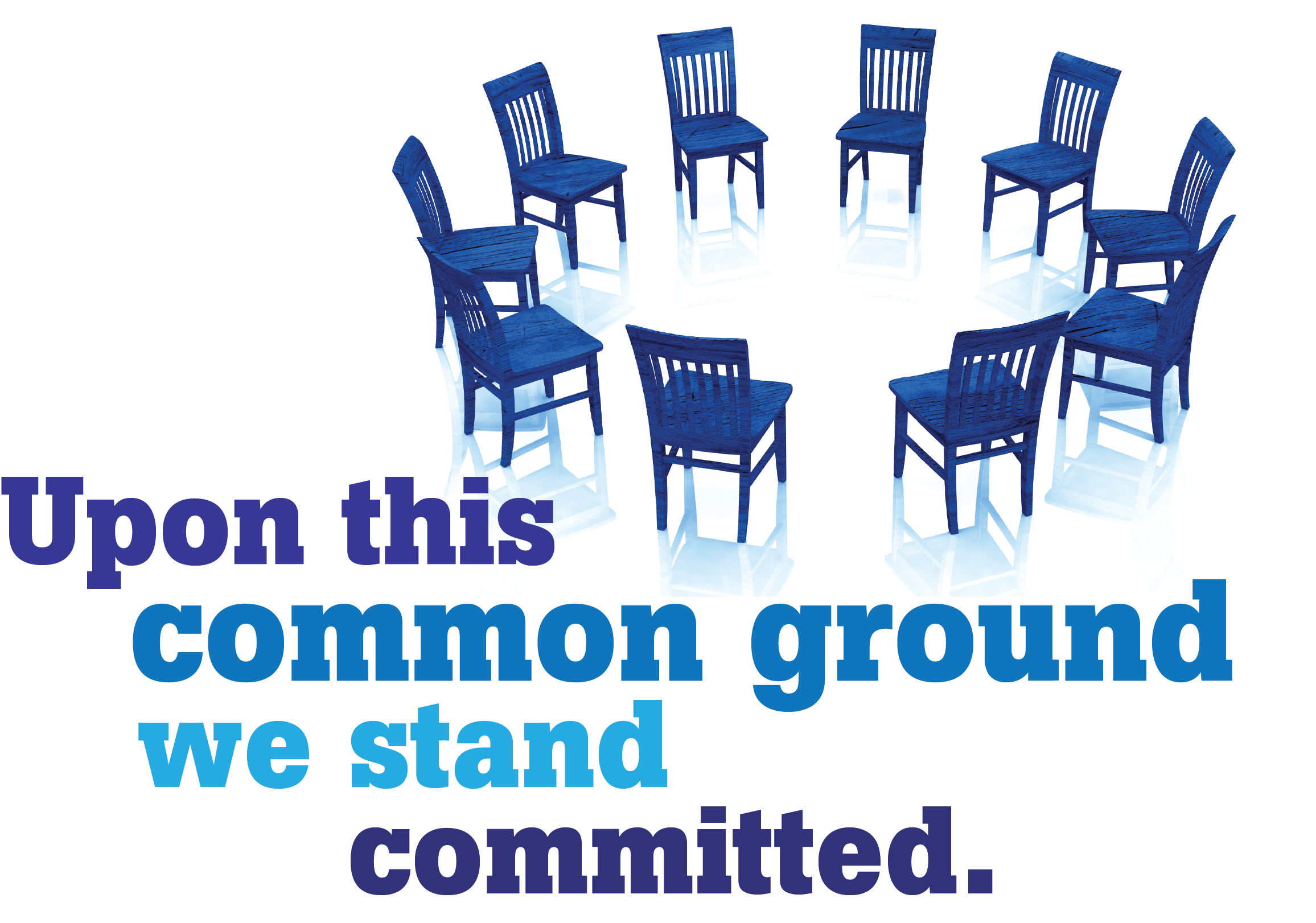 Motions 9, 10, and 11
[Speaker Notes: Let’s look at Motions 9, 10, and 11]
Drug Replacement Therapy/Medically Assisted Treatment
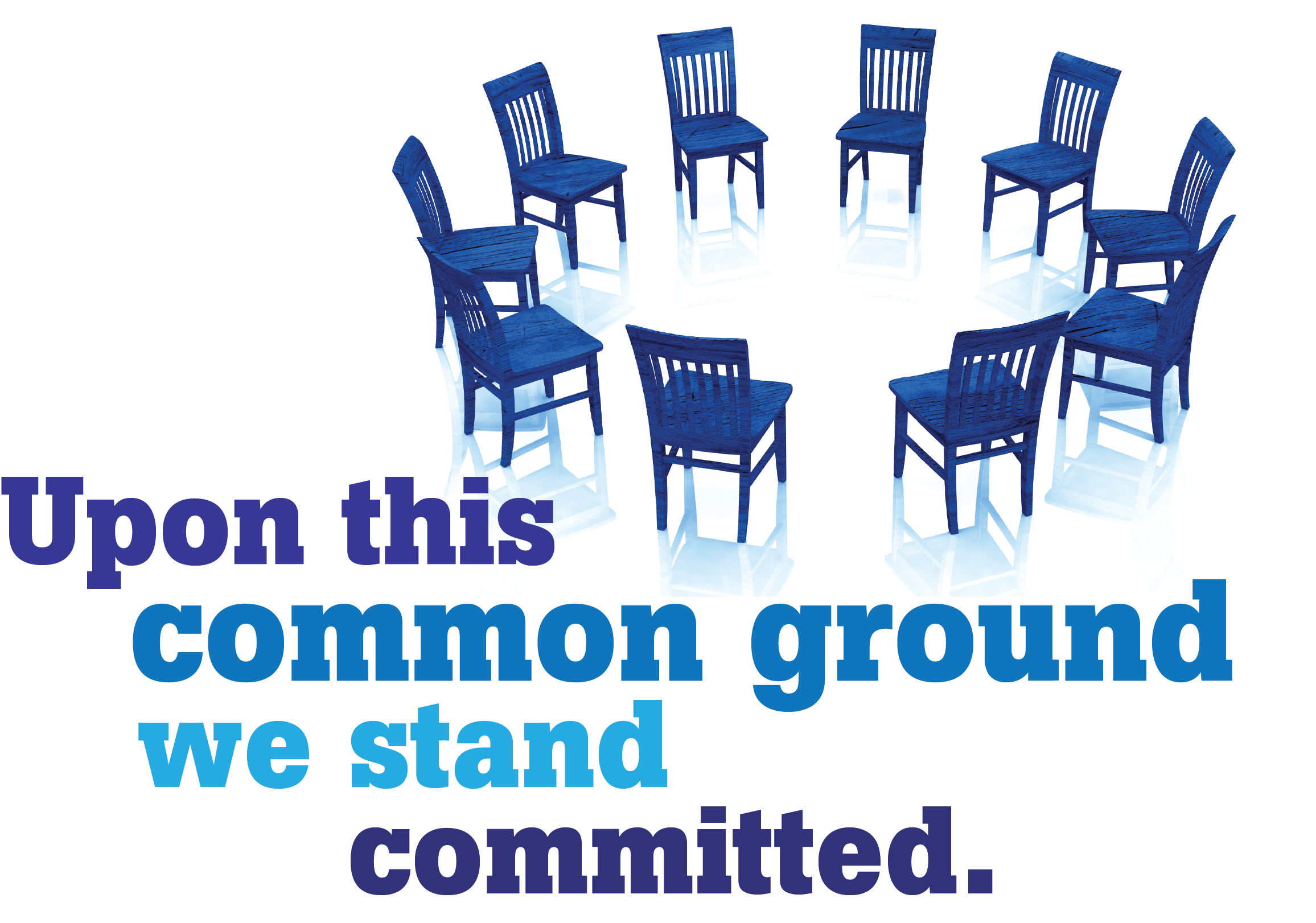 Two resources related to this topic:
PR Pamphlet: Narcotics Anonymous and Persons Receiving Medication-Assisted Treatment www.na.org/pr 
Bulletin #29: Regarding Methadone and Other Drug Replacement www.na.org/wsbulletins
[Speaker Notes: Here are two links to material related to this topic that may be helpful when considering these motions

The PR pamphlet Narcotics Anonymous and Persons Receiving Medication-Assisted Treatment and Bulletin #29: Regarding Methadone and Other Drug Replacement.]
Drug Replacement Therapy/Medically Assisted Treatment
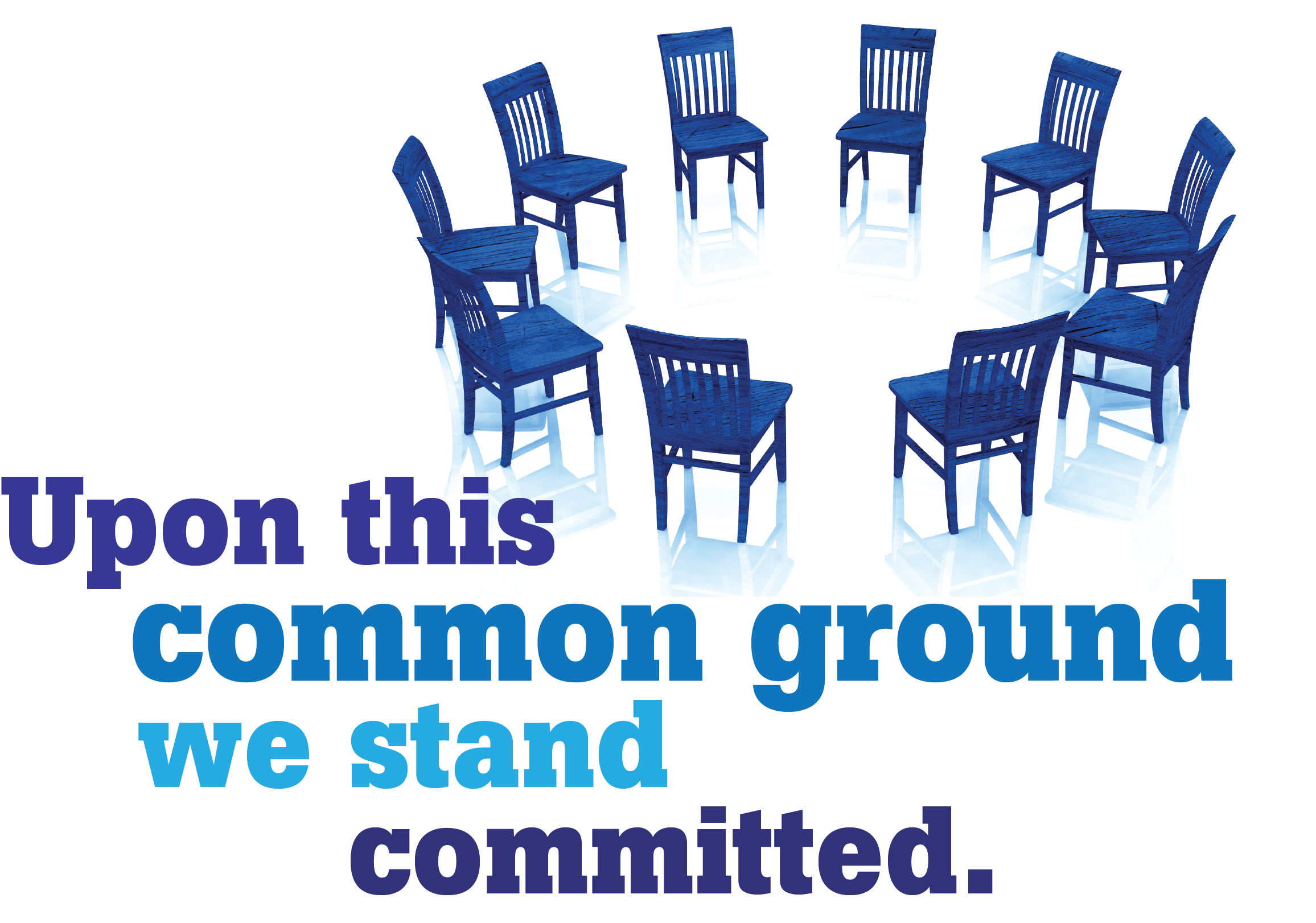 Regions were asked about challenges so those could be addressed in the upcoming cycle’s strategic plan.
Of the regions that responded, 86% identified increased use of DRT/MAT as affecting NA in their regions.
[Speaker Notes: This past Conference cycle, we asked regions to give us an idea of the challenges they were facing so that we could address those issues in the upcoming cycle’s strategic plan. Of the regions that responded, 86% identified the increased use of DRT/MAT as affecting NA in their regions. Of those regions, more than half indicated that the impact of drug replacement therapy is high. A complete report on the regional input we received will be available by the time of the Conference Approval Track mailing and will be posted online.]
Drug Replacement Therapy/Medically Assisted Treatment
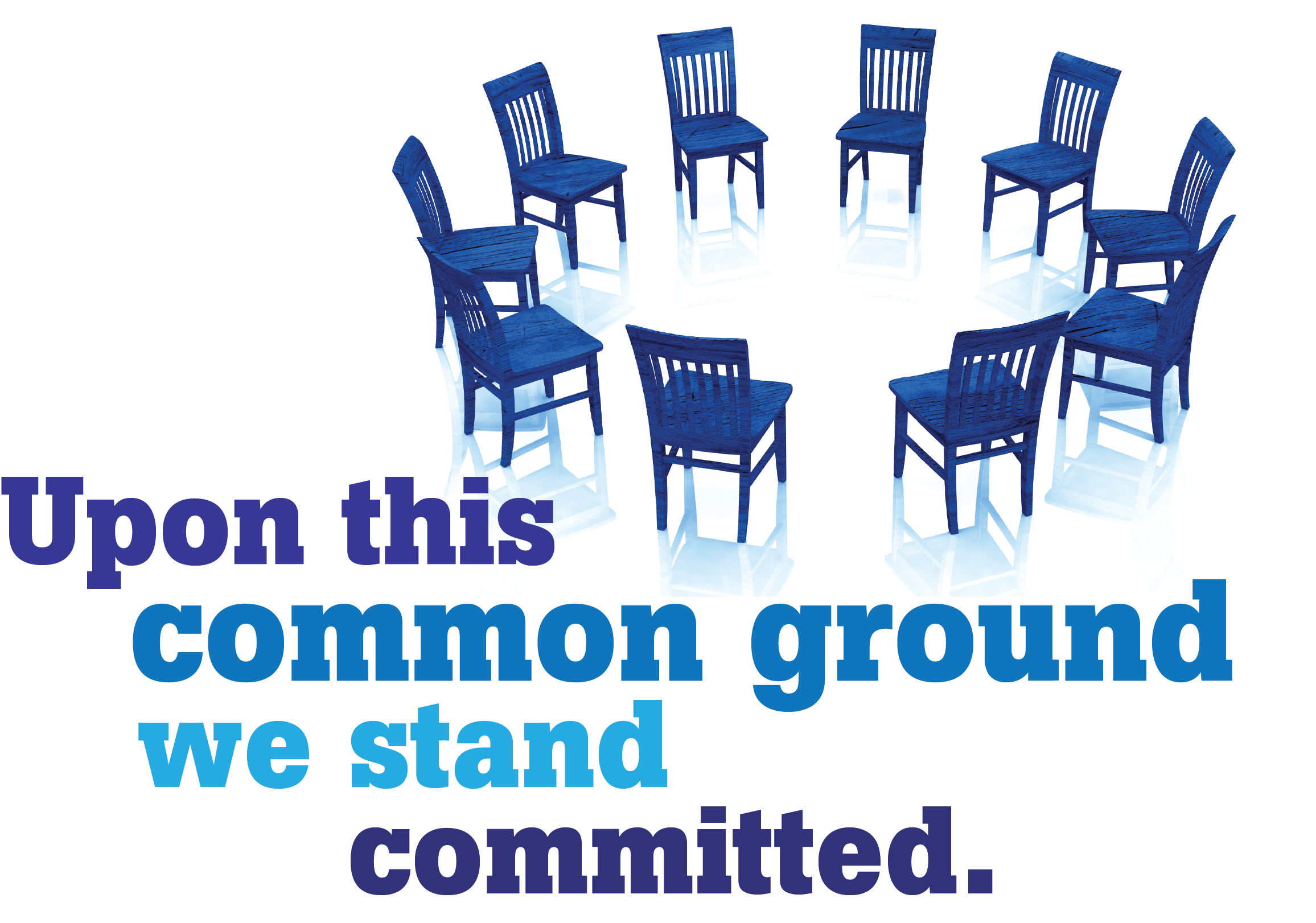 Two resources related to this topic:
PR Pamphlet: Narcotics Anonymous and Persons Receiving Medication-Assisted Treatment www.na.org/pr 
Bulletin #29: Regarding Methadone and Other Drug Replacement www.na.org/wsbulletins
[Speaker Notes: Here are two links to material related to this topic that may be helpful when considering these motions

The PR pamphlet Narcotics Anonymous and Persons Receiving Medication-Assisted Treatment and Bulletin #29: Regarding Methadone and Other Drug Replacement.]
Motion 9: To direct the World Board to create a project plan for consideration at WSC 2020 to create or revise one piece of recovery literature to directly address Drug Replacement Therapy (DRT) and Medication Assisted Treatment (MAT) as it relates to NA.
Intent: To begin the discussion on how to address DRT/MAT in a piece of recovery literature as it relates to our message and program and have a unified fellowship position.
Maker: Northern New York Region
[Speaker Notes: Motion 9: To direct the World Board to create a project plan for consideration at WSC 2020 to create or revise one piece of recovery literature to directly address Drug Replacement Therapy (DRT) and Medication Assisted Treatment (MAT) as it relates to NA. 	
Intent: To begin the discussion on how to address DRT/MAT in a piece of recovery literature as it relates to our message and program and have a unified fellowship position.
Maker: Northern New York Region]
Motion 9: Rationale by Region
The reality nowadays is that more and more newcomers come into NA after first having gone through some form of treatment or medical assistance where they are prescribed DRT/MAT.  That of itself is not right or wrong, and per our 10th Tradition NA does not have an opinion on whether that is right or wrong. However, NA does have opinions on the nature of clean time and recovery. Newcomers are prescribed DRT/MAT and often find their lives improve, then are directed to or voluntarily find NA only to often face controversy, judgment and sometimes outright rejection. . . .
[Speaker Notes: Rationale by Region: The reality nowadays is that more and more newcomers come into NA after first having gone through some form of treatment or medical assistance where they are prescribed DRT/MAT. That of itself is not right or wrong, and per our 10th Tradition NA does not have an opinion on whether that is right or wrong. However, NA does have opinions on the nature of clean time and recovery. Newcomers are prescribed DRT/MAT and often find their lives improve, then are directed to or voluntarily find NA only to often face controversy, judgment and sometimes outright rejection.]
Motion 9: Rationale by Region
This unaddressed issue has alienated countless newcomers who may not ever find a home in NA as a result. This issue created enough rifts, alienations, and negative public relations in recent years to merit a pamphlet for professionals called “Narcotics Anonymous and Persons Receiving Medication-Assisted Treatment”. . . .
[Speaker Notes: This unaddressed issue has alienated countless newcomers who may not ever find a home in NA as a result. This issue created enough rifts, alienations, and negative public relations in recent years to merit a pamphlet for professionals called "Narcotics Anonymous and Persons Receiving Medication-Assisted Treatment".]
Motion 9: Rationale by Region
We feel this issue needs to be addressed at the group and recovery level in a way that reaches newcomers and old timers alike. What addressing this looks like and where it goes in our literature will be up to the fellowship. Whether it focuses on the newcomers that come in on DRT/MAT, or the less tolerant members, or emphasizes and clarifies specific traditions - all to be decided through the literature review process. . . .
[Speaker Notes: We feel this issue needs to be addressed at the group and recovery level in a way that reaches newcomers and old timers alike. What addressing this looks like and where it goes in our literature will be up to the fellowship. Whether it focuses on the newcomers that come in on DRT/MAT, or the less tolerant members, or emphasizes and clarifies specific traditions - all to be decided through the literature review process.]
Motion 9: Rationale by Region
PS: In the month that this motion has been worked on to make it CAR ready, at least 5 former members overdosed in one rural area within the Northern New York Region. Last known statistic at the time of this motion was over 140 addicts per day are now dying of overdose in the US alone. How many of those didn't find a home in NA due to the alienation of this unaddressed issue?
[Speaker Notes: PS: In the month that this motion has been worked on to make it CAR ready, at least 5 former members overdosed in one rural area within the Northern New York Region. Last known statistic at the time of this motion was over 140 addicts per day are now dying of overdose in the US alone. How many of those didn't find a home in NA due to the alienation of this unaddressed issue?]
Motion 9: World Board Response
NA has no opinion on outside methods of treating addiction.
There are two places in our recovery literature that explicitly mention drug replacement therapy:
Basic Text story “The Only Requirement” 
IP #29, An Introduction to NA Meetings
We also have a new PR pamphlet, Narcotics Anonymous and Persons Receiving Medication Assisted Treatment, which explains the distinction between NA’s approach and that of DRT/MAT.
[Speaker Notes: World Board Response: 
NA has no opinion on outside methods of treating addiction.

There are two places in our recovery literature that explicitly mention drug replacement therapy:
Basic Text story “The Only Requirement” 
IP #29, An Introduction to NA Meetings

We also have a new PR pamphlet, Narcotics Anonymous and Persons Receiving Medication Assisted Treatment, which explains the distinction between NA’s approach and that of DRT/MAT.]
Motion 9: World Board Response
We believe the message in our PR pamphlet reflects the common understanding of our Fellowship, and we would like to see this understanding more clearly reflected in our recovery literature, not just our PR material, so that these potential members feel welcome. 
The recovery literature survey in this CAR includes an option to prioritize an IP for members: NA and addicts on DRT/MAT.
[Speaker Notes: We believe the message in our PR pamphlet reflects the common understanding of our Fellowship, and we would like to see this understanding more clearly reflected in our recovery literature, not just our PR material, so that these potential members feel welcome. 

From the PR Pamphlet:
As we stated previously, NA has no opinion on the practices of any organizations or practitioners outside NA. However, within the context of NA and its meetings, we have generally accepted principles, and one is that NA is a program of complete abstinence. By definition, medically assisted therapy indicates that medication is being given to people to treat addiction. In NA, addiction is treated by abstinence and through application of the spiritual principles contained in the Twelve Steps of Narcotics Anonymous. 

Also, the recovery literature survey in this CAR includes an option to prioritize an IP for members: NA and addicts on DRT/MAT.]
Motion 9: To direct the World Board to create a project plan for consideration at WSC 2020 to create or revise one piece of recovery literature to directly address Drug Replacement Therapy (DRT) and Medication Assisted Treatment (MAT) as it relates to NA.
Intent: To begin the discussion on how to address DRT/MAT in a piece of recovery literature as it relates to our message and program and have a unified fellowship position.
Motion 10: Remove Bulletin #29, (WORLD SERVICE BOARD OF TRUSTEES BULLETIN #29, Regarding Methadone and Other Drug Replacement Programs) from publication 
and use.
Intent: To remove Bulletin #29 from NA World Services inventory. 
Maker: Upper Midwest Region
[Speaker Notes: Motion 10: Remove Bulletin #29, (WORLD SERVICE BOARD OF TRUSTEES BULLETIN #29, Regarding Methadone and Other Drug Replacement Programs) from publication and use.
Intent: To remove Bulletin #29 from NA World Services inventory. 
Maker: Upper Midwest Region]
Motion 10: Rationale by Region
That Narcotics Anonymous does not take a stand or discriminate against any person on the basis of their health status or on the basis of information about their health status.
[Speaker Notes: Rationale by Region: That Narcotics Anonymous does not take a stand or discriminate against any person on the basis of their health status or on the basis of information about their health status.]
Motion 10: World Board Response
We do not believe Bulletin #29 discriminates against people on the basis of their health status. 
Bulletin #29 was written in 1996. The tone may not reflect our current emphasis on being welcoming to potential members, but it still reflects many members’ views.
The recovery literature survey in this CAR includes an option to prioritize an IP for members: NA and addicts on DRT/MAT.
[Speaker Notes: World Board Response: 
We do not believe Bulletin #29 discriminates against people on the basis of their health status. 

Bulletin #29 was written in 1996 by the World Service Board of Trustees and the tone may not reflect our current emphasis on being welcoming to potential members, but the bulletin still reflects many members’ views.

The recovery literature survey in this CAR includes an option to prioritize an IP for members:NA and addicts on DRT/MAT.]
Motion 10: Remove Bulletin #29, (WORLD SERVICE BOARD OF TRUSTEES BULLETIN #29, Regarding Methadone and Other Drug Replacement Programs) from publication and use.
Intent: To remove Bulletin #29 from NA World Services inventory.
Motion 11: Remove “Narcotics Anonymous and Persons Receiving Medication Assisted Treatment” from publication and use.
Intent: To remove “Narcotics Anonymous and Persons Receiving Medication Assisted Treatment” from World Services inventory. 
Maker: Upper Midwest Region
[Speaker Notes: Motion 11: Remove “Narcotics Anonymous and Persons Receiving Medication Assisted Treatment” from publication and use.
Intent: To remove “Narcotics Anonymous and Persons Receiving Medication Assisted Treatment” from World Services inventory. 
Maker: Upper Midwest Region]
Motion 11: Rationale by Region
That Narcotics Anonymous does not take a stand or discriminate against any person on the basis of their health status or on the basis of information about their health status. 
Narcotics Anonymous chooses to meet and exceed the highest international standards of respect for personal autonomy and privacy in these matters.
[Speaker Notes: Rationale by Region: That Narcotics Anonymous does not take a stand or discriminate against any person on the basis of their health status or on the basis of information about their health status. 

Narcotics Anonymous chooses to meet and exceed the highest international standards of respect for personal autonomy and privacy in these matters.]
Motion 11: World Board Response
Narcotics Anonymous and Persons Receiving Medication Assisted Treatment is a recently published PR pamphlet targeted to professionals who prescribe medication to treat drug addiction.
The pamphlet went through a 90-day review and input period for delegates and the feedback since then has been almost entirely positive.
[Speaker Notes: World Board Response: 
Narcotics Anonymous and Persons Receiving Medication Assisted Treatment is a recently published PR pamphlet targeted to professionals who prescribe medication to treat drug addiction.

The pamphlet went through a 90-day review and input period for delegates and the feedback since then has been almost entirely positive.]
Motion 11: World Board Response
This pamphlet is not concerned with a health issue. It is about being clean or not being clean.
Due to the increasing use of DRT/MAT, we believe there is a clear and pressing need for communication to professionals explaining what NA is, what we have to offer their clients, and how our approach may differ.
[Speaker Notes: This pamphlet is not concerned with a health issue. It is about being clean or not being clean.

Due to the increasing use of DRT/MAT, we believe there is a clear and pressing need for communication to professionals explaining what NA is, what we have to offer their clients, and how our approach may differ.]
Motion 11: Remove “Narcotics Anonymous and Persons Receiving Medication Assisted Treatment” from publication and use.
Intent: To remove “Narcotics Anonymous and Persons Receiving Medication Assisted Treatment” from World Services inventory.
Creating Events
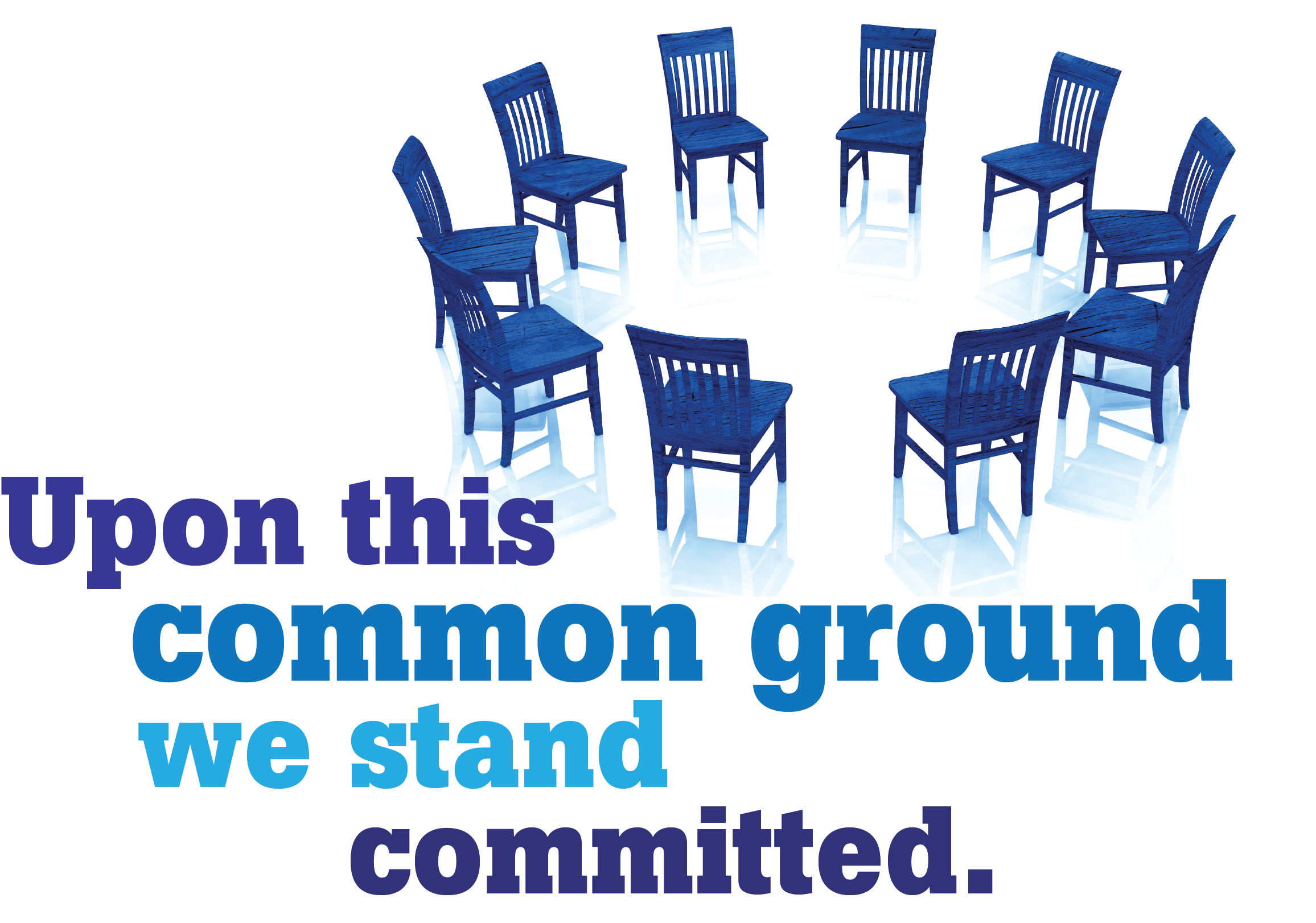 Motions 12 and 13
[Speaker Notes: Motions 12 and 13 fall under the category of Creating Events]
Motion 12: Assign a week each year as an NA PR week, beginning in 2019. NAWS would establish the dates and would have information available for the whole NA fellowship a minimum of 90 days prior and also have available the possible contents of the program or the suggested agenda for such week.
Intent: Establish a common week of this type, to be held permanently every year, so the whole NA fellowship can hold events for this important service for NA worldwide.
Maker: Venezuela Region
[Speaker Notes: Motion 12: Assign a week each year as an NA PR week, beginning in 2019. NAWS would establish the dates and would have information available for the whole NA fellowship a minimum of 90 days prior and also have available the possible contents of the program or the suggested agenda for such week.
Intent: Establish a common week of this type, to be held permanently every year, so the whole NA fellowship can hold events for this important service for NA worldwide.
Maker: Venezuela Region]
Motion 12: Rationale by Region
This would motivate regions, zones and NAWS to work more unity and in cooperation and collaboration, working together and simultaneously as a team, in PR and PI concrete activities for at least 7 consecutive days, once a year, serving together to carry a better message of recovery, love, strength, faith, hope and freedom to the addict who still suffers and to the community and society as a whole. We consider that this would be an excellent initiative filled with a lot of creativity, for NA as a whole!
[Speaker Notes: Rationale by Region: This would motivate regions, zones and NAWS to work more unity and in cooperation and collaboration, working together and simultaneously as a team, in PR and PI concrete activities for at least 7 consecutive days, once a year, serving together to carry a better message of recovery, love, strength, faith, hope and freedom to the addict who still suffers and to the community and society as a whole. We consider that this would be an excellent initiative filled with a lot of creativity, for NA as a whole!]
Motion 12: World Board Response
We love the idea of generating interest and enthusiasm for public relations.
Topics such as those outlined in the PR Handbook—carrying the NA message into correctional facilities, building relationships in healthcare settings, best practices with internet technology, and so on—can help us more effectively carry the message.
[Speaker Notes: World Board Response: We love the idea of generating interest and enthusiasm for public relations.
We believe the topics such as those outlined in the PR Handbook—carrying the NA message into correctional facilities, building relationships in healthcare settings, best practices with internet technology, and so on—can help us more effectively carry the message.]
Motion 12: Assign a week each year as an NA PR week, beginning in 2019. NAWS would establish the dates and would have information available for the whole NA fellowship a minimum of 90 days prior and also have available the possible contents of the program or the suggested agenda for such week.
Intent: Establish a common week of this type, to be held permanently every year, so the whole NA fellowship can hold events for this important service for NA worldwide.
Motion 13: To authorize the World Board to define more special days, like unity day, in the yearly calendar.
Intent: To have special days for topics like sponsorship, service, etc. 
Maker: Iran Region
Rationale: No rationale was provided for this motion.
[Speaker Notes: Motion 13: To authorize the World Board to define more special days, like unity day, in the yearly calendar.
Intent: To have special days for topics like sponsorship, service, etc. 
Maker: Iran Region
Rationale: No rationale was provided for this motion.]
Motion 13: World Board Response
Unity Day was created through a Conference motion in 1992. This motion seems like an evolution of that idea to connect us all worldwide by focusing on the things that are important to all of us.
[Speaker Notes: World Board Response: 
Unity Day was created through a Conference motion in 1992. This motion seems like an evolution of that idea to connect us all worldwide by focusing on the things that are important to all of us.]
Motion 13: To authorize the World Board to define more special days, like unity day, in the yearly calendar.
Intent: To have special days for topics like sponsorship, service, etc.
Regional Motions Related to (IDTs) Issue Discussion Topics Motion 14
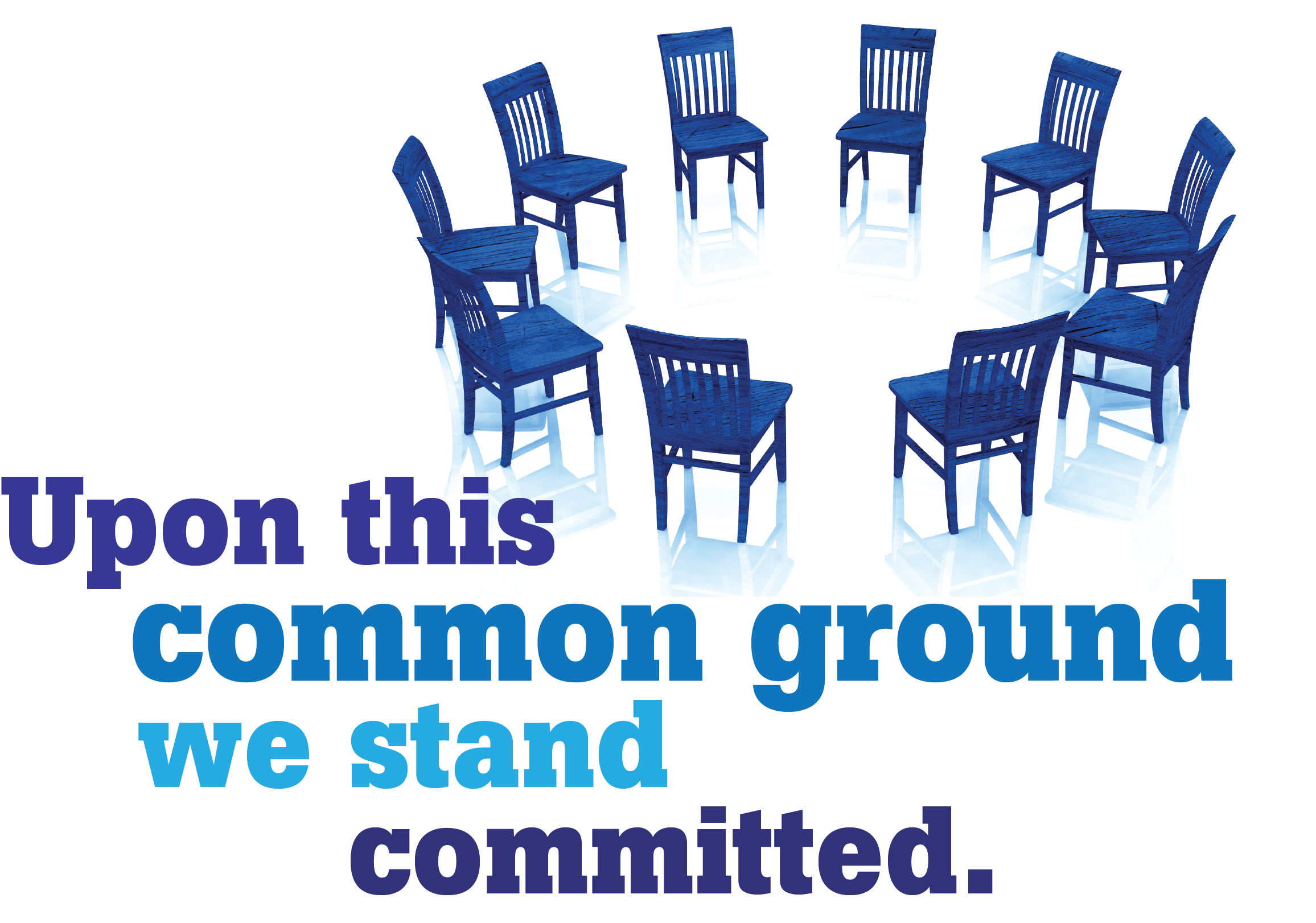 Reference Material:
Selection process for IDTs in A Guide to World Services in NA, Addendum E (p. 71): www.na.org/handbooks  
2016 CAR Fellowship survey to prioritize ideas for WSC decision; 2016 survey begins on page 19: www.na.org/conference  
Current and previous years’ IDTs: www.na.org/idt
[Speaker Notes: Here are a few links that will provide some background and may be helpful when considering this motion.

The selection process for IDTs is described in Addendum E of A Guide to World Services in NA (p. 71). 

In 2016, we started using a Fellowship survey in the CAR to prioritize ideas for decision by the WSC, including the IDTs. The 2016 survey begins on page 19 of the 2016 CAR. The CAR survey for 2018-2020 begins on page 32 of the 2018 CAR.

The webpage cited here lists the current IDTs and those of previous years.]
Motion 14: Fellowship Issue Discussion Topics (IDTs) will be selected based on the following process: By August 1 following the World Service Conference (WSC), NAWS will create a section on na.org for IDT submissions. The poll should be translated via available software into as many languages as possible. Any member, group, area, region or zone will be able to add an item to the poll. Beginning February 1 in the year before the WSC the process of voting on the poll will start. Any member, group, area, region or zone will be able to vote on the choices in the poll. The poll will close on the final day as set by the Guide to World Services (GTWS) for regional motion submissions. The top six Issue Discussion Topics in the poll will be placed in the Conference Agenda Report and voted on in old business at the World Service Conference with the top three being the Issue Discussion Topics for that next conference cycle.
[Speaker Notes: Motion 14: Fellowship Issue Discussion Topics (IDTs) will be selected based on the following process: By August 1 following the World Service Conference (WSC), NAWS will create a section on na.org for IDT submissions. The poll should be translated via available software into as many languages as possible. Any member, group, area, region or zone will be able to add an item to the poll. Beginning February 1 in the year before the WSC the process of voting on the poll will start. Any member, group, area, region or zone will be able to vote on the choices in the poll. The poll will close on the final day as set by the Guide to World Services (GTWS) for regional motion submissions. The top six Issue Discussion Topics in the poll will be placed in the Conference Agenda Report and voted on in old business at the World Service Conference with the top three being the Issue Discussion Topics for that next conference cycle.]
Motion 14
Intent: To have more direct and specifically defined fellowship involvement in the creation and selection of Fellowship Issue Discussion Topics. 
Maker: South Florida Region
[Speaker Notes: Intent: To have more direct and specifically defined fellowship involvement in the creation and selection of Fellowship Issue Discussion Topics. 
Maker: South Florida Region]
Motion 14: Rationale by Region
Between 1998 and 2002, a list of possible Issue Discussion Topics were provided in the CAR. The two favored by the most regions became the IDT’s for the conference cycle. This was discontinued after the 2002 WSC. With the increased usage of the internet and the widespread availability of free polling software, we feel that direct, identifiable fellowship involvement in the creation of topics can be achieved. . .
[Speaker Notes: Rationale by Region: Between 1998 and 2002, a list of possible Issue Discussion Topics were provided in the CAR. The two favored by the most regions became the IDT’s for the conference cycle. This was discontinued after the 2002 WSC. With the increased usage of the internet and the widespread availability of free polling software, we feel that direct, identifiable fellowship involvement in the creation of topics can be achieved.]
Motion 14: Rationale by Region
We believe that this grassroots involvement, along with participation available for members of all languages at the inception of the IDT process, will yield increased local participation in the discussion topics selected, and provide results of greater value to the fellowship as a whole.
[Speaker Notes: We believe that this grassroots involvement, along with participation available for members of all languages at the inception of the IDT process, will yield increased local participation in the discussion topics selected, and provide results of greater value to the fellowship as a whole.]
Motion 14: World Board Response
This is the second cycle that we have used a survey to determine the Issue Discussion Topics. 
This survey process seems to have a high level of Fellowship participation, and we are recommending that we continue to use it, rather than the process outlined in this motion. 
The process outlined in this motion seems more complicated, and machine translation is fraught with peril.
[Speaker Notes: World Board Response: 
This is the second cycle that we have used a survey, included in the Conference Agenda Report and posted online, to determine the Issue Discussion Topics. 

This survey process seems to have a high level of Fellowship participation, and we are recommending that we continue to use it, rather than the process outlined in this motion. 

The process outlined in this motion seems more complicated, and machine translation is fraught with peril.]
Motion 12: Fellowship Issue Discussion Topics (IDTs) will be selected based on the following process: By August 1 following the World Service Conference (WSC), NAWS will create a section on na.org for IDT submissions. The poll should be translated via available software into as many languages as possible. Any member, group, area, region or zone will be able to add an item to the poll. Beginning February 1 in the year before the WSC the process of voting on the poll will start. Any member, group, area, region or zone will be able to vote on the choices in the poll. The poll will close on the final day as set by the Guide to World Services (GTWS) for regional motion submissions. The top six Issue Discussion Topics in the poll will be placed in the Conference Agenda Report and voted on in old business at the World Service Conference with the top three being the Issue Discussion Topics for that next conference cycle.
Intent: To have more direct and specifically defined fellowship involvement in the creation and selection of Fellowship Issue Discussion Topics.
Regional motions related to the role of zones – Motions 15 & 16
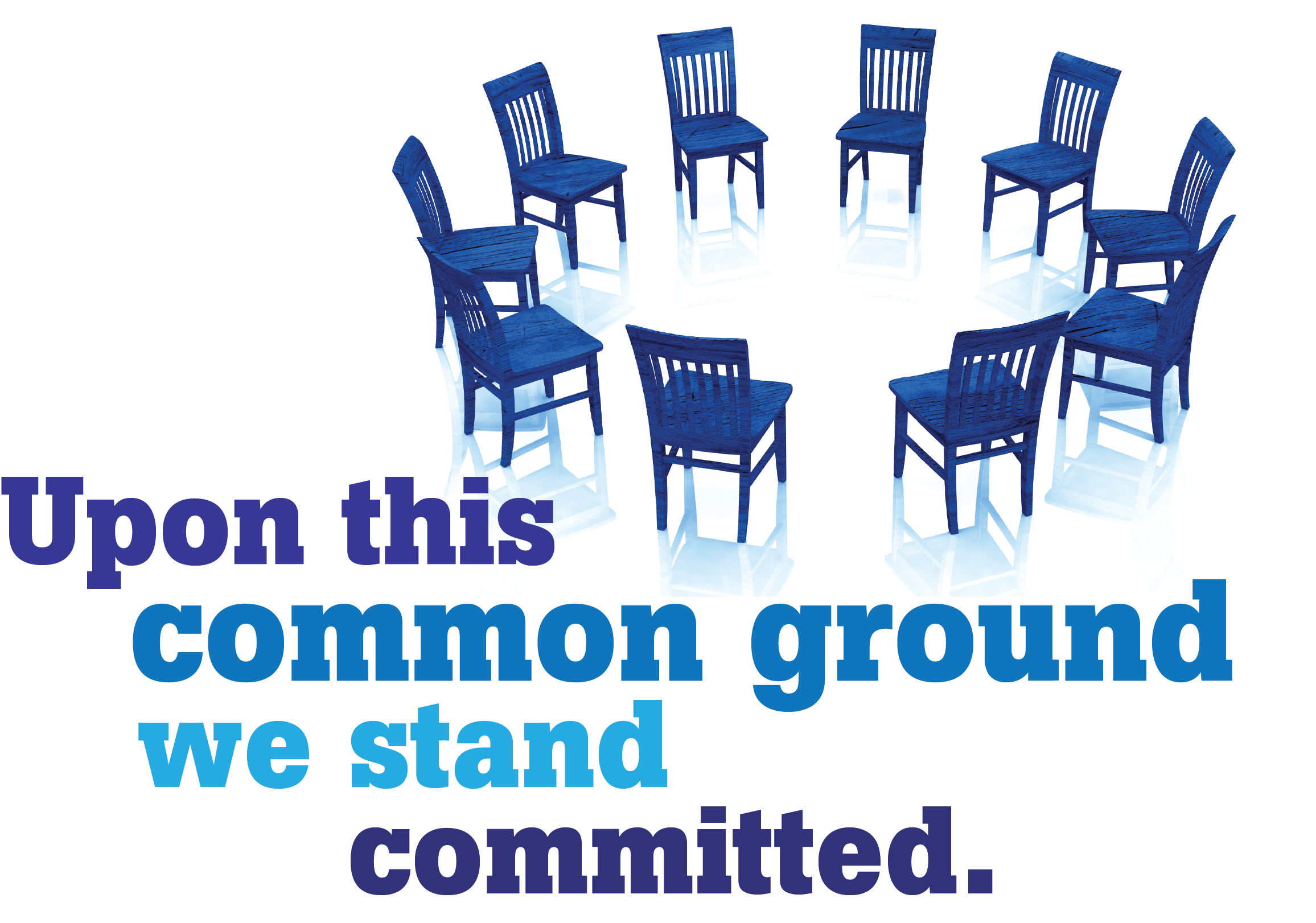 Background information and helpful links contained in the CAR
Description of zonal forums in A Guide to World Services in NA
In practice, zones vary a great deal
Future of the WSC Project webpage at www.naorg/future contains
 Materials and results from Role of Zones 2014-2016 IDT
 Zonal map and other information
Information on roles and functions of zones is currently being updated
[Speaker Notes: The Conference Agenda Report offers some background information and links related to this topic. 

Page one and two of A Guide to World Services in NA offers a description of zonal forums, which in practice vary a great deal. More information about zones can be found at www.na.org/future. We are currently updating the information we have from zones about their roles and functions and will post that data as it becomes available.]
Motion 15: To hold a 3 day meeting of 2 representatives from 
each of the existing zonal forums. The meeting will be planned by NA World Services who will also cover the expenses for the meeting itself. The zonal forums or their regions will cover the cost of travel and meals for the representatives with financial assistance from NA World Services if necessary.
This meeting will occur in the 2018-2020 Conference cycle.
Intent: To create an opportunity for zonal forums to get in touch, present themselves, discuss how they work and talk about possible future zonal representation at the WSC, its advantages, and challenges.
Maker: Portugal Region
[Speaker Notes: Motion 15: To hold a 3 day meeting of 2 representatives from each of the existing zonal forums. The meeting will be planned by NA World Services who will also cover the expenses for the meeting itself. The zonal forums or their regions will cover the cost of travel and meals for the representatives with financial assistance from NA World Services if necessary.
This meeting will occur in the 2018-2020 conference cycle.
Intent: To create an opportunity for zonal forums to get in touch, present themselves, discuss how they work and talk about possible future zonal representation at the WSC, its advantages, and challenges.
Maker: Portugal Region]
Motion 15: Rationale by Region
We believe that zonal representation is the way forward for seating at WSC. We feel that promoting a meeting between the 15 existing Zonal Forums can lead to a more efficient use of NA funds, enable NA to carry the message to addicts in their own languages more effectively, improve accountability and conscience at WSC. A gathering of the zones will allow for an exchange of ideas and information between zones. In the parts world where FD is important having zones with the resources to meet some of these requests locally can be more efficient than leaving everything to the WSO…
[Speaker Notes: Rationale by Region: We believe that zonal representation is the way forward for seating at WSC. We feel that promoting a meeting between the 15 existing Zonal Forums can lead to a more efficient use of NA funds, enable NA to carry the message to addicts in their own languages more effectively, improve accountability and conscience at WSC. A gathering of the zones will allow for an exchange of ideas and information between zones. In the parts world where FD is important having zones with the resources to meet some of these requests locally can be more efficient than leaving everything to the WSO…]
Motion 15: Rationale by Region
The combination of geographic proximity and sometimes language skills can make zones an important tool for helping smaller fellowships grow offering more addicts the chance to experience the NA message in their own language. As NA grows more and more regions have asked to be seated at the WSC if Iran follows the pattern of Brazil the WSC may be faced with many request for more seated regions. A key opportunity of having a zonal gathering is to look at the way towards a WSC that is attended by zones instead of regions. This would lead to a WSC with less delegates making to easier for a dialog between members to occur and making it easier for a clear conscience of the fellowship to form.
[Speaker Notes: The combination of geographic proximity and sometimes language skills can make zones an important tool for helping smaller fellowships grow offering more addicts the chance to experience the NA message in their own language. As NA grows more and more regions have asked to be seated at the WSC if Iran follows the pattern of Brazil the WSC may be faced with many request for more seated regions. A key opportunity of having a zonal gathering is to look at the way towards a WSC that is attended by zones instead of regions. This would lead to a WSC with less delegates making to easier for a dialog between members to occur and making it easier for a clear conscience of the fellowship to form.]
Motion 15: World Board Response
In support of the idea of a three-day, international, face-to-face meeting of zones 
Could lead to a more efficient use of NA funds, more effectively carrying the message, improved accountability and conscience  at the WSC
A new body may come up with new ideas
This meeting could be supplemented with additional work online
Funding could come from the Future of the WSC project
Choice of participants would be up to the zones
Decisions about funding would be up to World Services
[Speaker Notes: World Board Response: We support this idea to have a single three-day meeting where a different group of people can come together to talk about the role of zones and possibilities for zonal seating. There has never been an international face-to-face meeting of different zones. This would give a group of people who are deeply experienced with zones but have never sat around a table together a chance to meet in person and exchange ideas. One way to get new ideas is to hear from a new body. We also believe this meeting could be supplemented with additional work and meetings done online.
This meeting could be funded through the budget allocated to the Future of the WSC project that we will be proposing in the CAT material. It would function much like any other NA World Services workgroup, except that the participants will be chosen by the zones. Determining which zones receive financial assistance would be the responsibility of the World Services.]
Motion 15: To hold a 3 day meeting of 2 representatives from each of the existing zonal forums. The meeting will be planned by NA World Services who will also cover the expenses for the meeting itself. The zonal forums or their regions will cover the cost of travel and meals for the representatives with financial assistance from NA World Services if necessary.
This meeting will occur in the 2018-2020 Conference cycle.
Intent: To create an opportunity for zonal forums to get in touch, present themselves, discuss how they work and talk about possible future zonal representation at the WSC, its advantages, and challenges.
Motion 16: That the WB develop a project plan, including budget and timeline, for presentation at WSC 2020 on the role of Zones, their relationship to the wider fellowship, including integrating Zonal Delegate participation into the decision making process at WSC.
Intent: To better understand the diverse nature of zones, help inform discussions at the 2020 WSC and lead to well considered changes to representation that can be applied to any Zone. 
Makers: Australia Region and Aotearoa NZ Region
[Speaker Notes: Motion 16: That the WB develop a project plan, including budget and timeline, for presentation at WSC 2020 on the role of Zones, their relationship to the wider fellowship, including integrating Zonal Delegate participation into the decision making process at WSC.
Intent: To better understand the diverse nature of zones, help inform discussions at the 2020 WSC and lead to well considered changes to representation that can be applied to any Zone. 
Makers: Australia Region and Aotearoa NZ Region]
Motion 16: Rationale by Regions
Before moving forward to Zonal representation, we need to properly understand the Role of Zones, the services they provide, and their relationships with both their member communities and the wider Fellowship. This will enable us to create viable change if necessary. We will have a better understanding of Zones, and of how they may formally fit into the WSC.
[Speaker Notes: Rationale by Region(s): Before moving forward to Zonal representation, we need to properly understand the Role of Zones, the services they provide, and their relationships with both their member communities and the wider Fellowship. This will enable us to create viable change if necessary. We will have a better understanding of Zones, and of how they may formally fit into the WSC.]
Motion 16: World Board Response
The Future of the WSC has been a project focus for World Services for the last two Conference cycles, and this project would be in concert with that focus. 
If the Conference supports Motion 15, the information from that meeting of zonal representatives would inform the frame of this project plan and, most likely, the work itself, were the project plan to be approved.
[Speaker Notes: World Board Response: The Future of the WSC has been a project focus for World Services for the last two Conference cycles, and this project would be in concert with that focus. If the Conference supports Motion 15, the information from that meeting of zonal representatives would inform the frame of this project plan and, most likely, the work itself, were the project plan to be approved.]
Motion 16: That the WB develop a project plan, including budget and timeline, for presentation at WSC 2020 on the role of Zones, their relationship to the wider fellowship, including integrating Zonal Delegate participation into the decision making process at WSC.

Intent: To better understand the diverse nature of zones, help inform discussions at the 2020 WSC and lead to well considered changes to representation that can be applied to any Zone.
Regional motions related to zonal seating at the WSC
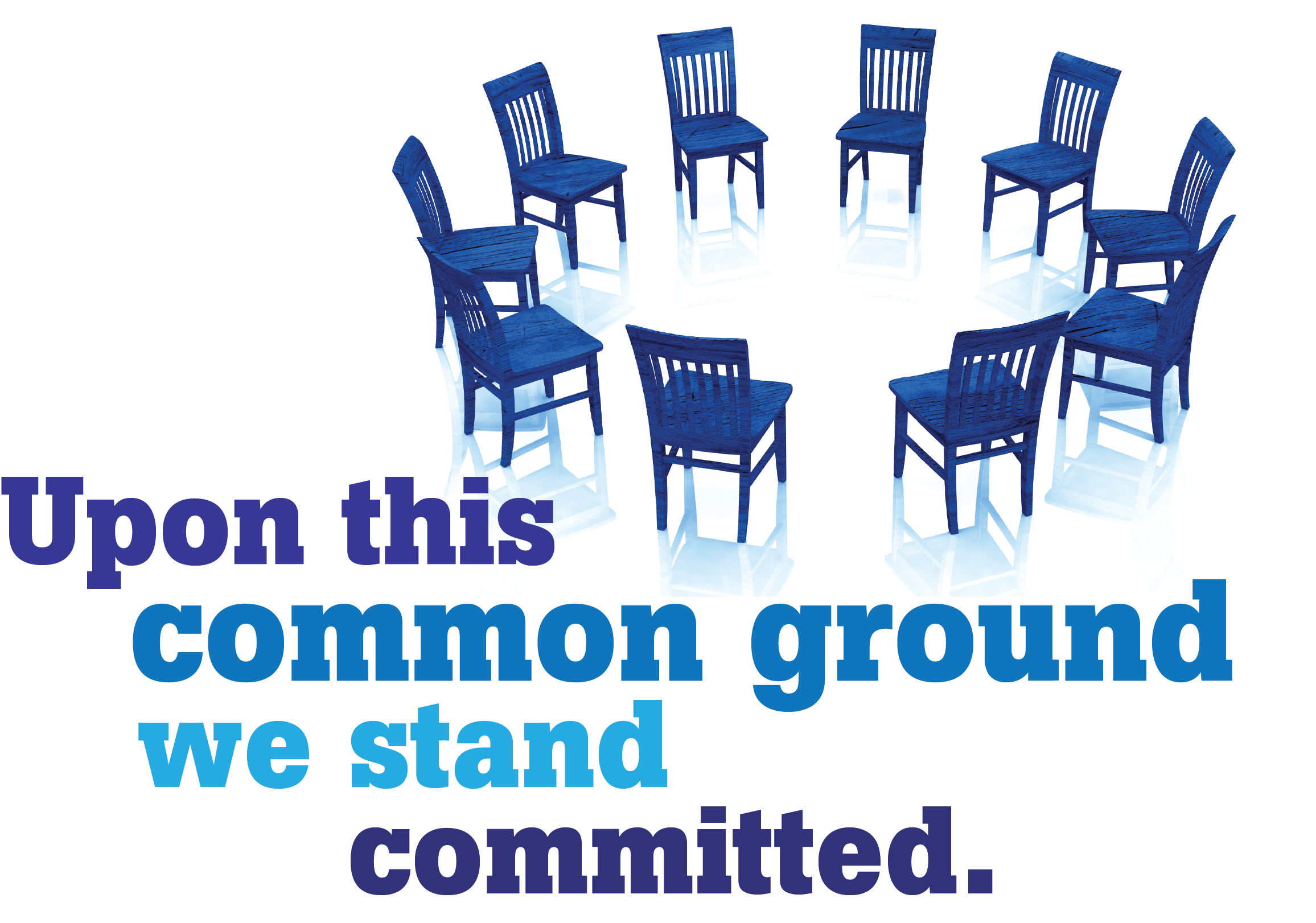 The following points summarize the Board’s response to motions 17 through 21:
Not the Board’s role to lead the WSC toward a specific model for seating, but we do believe that change is necessary if the WSC is to be sustainable and effective
Commitment made by Board at WSC 2016 to not make a specific recommendation for changes in seating this cycle 
Change in seating is a decision for the Fellowship, and the Board will support any consensus the Conference is able to reach
[Speaker Notes: We are offering a single response to all five motions on zonal seating 

As we have expressed throughout the cycle, we do not see it as our role to lead the WSC toward a specific model of seating. We do believe that change is necessary in order for the Conference to be effective and sustainable, but at the close of WSC 2016 we explained that we would not make a specific recommendation for seating this cycle, and we continue to hold to that commitment. We believe this is a decision the Fellowship needs to make, and if the Conference can build or express consensus around a vision for change in the future of the WSC, we will support that direction.]
Regional motions related to zonal seating at the WSC
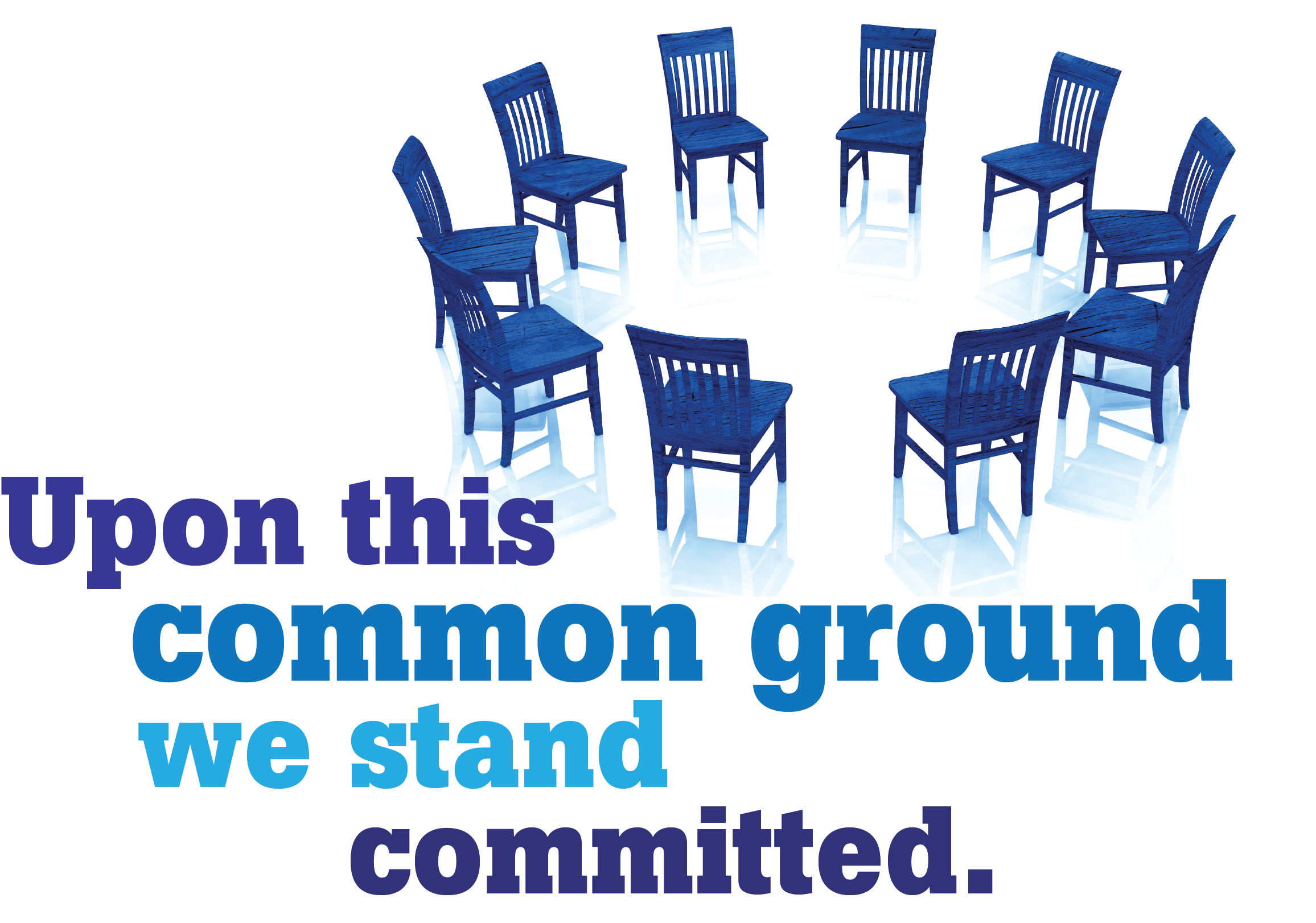 The following resources provide further background  information response to motions 17 through 21:
2016 Conference Report contains a collection of sources related to WSC seating - www.na.org/conference 
May 2017 Future of the WSC report focused on the need for change in representation to the WSC - www.na.org/future 
Direct links to both reports available in the CAR
[Speaker Notes: A collection of sources related to WSC seating can be in the 2016 Conference Report available under the WSC Archive link on the Conference webpage at www.na.org/conference, and thoughts about the need for change in representation at the WSC can be found in the May 2017 Future of the WSC report posted at www.na.org/future.

Direct links to both these reports can be found in the CAR.]
Motion 17: To approve a change in the description of 
World Service Conference participants from regional delegates to zonal delegates. This change will occur over 3 conference cycles from 2018 to 2024 with the choice of representation left to the seated regions during this transition period. These three conference cycles will be used to develop details for the future. Any policies or ideas developed will be presented back to the fellowship in the CAR. Zonal delegates attending the WSC will carry a vote for all of their seated regions that are not represented by a regional delegate. No new regional seating requests will be considered during the transition.
Intent: To allow for a transition to zonal representation with the choice of representation left to the seated region during the transition.
Maker: Portugal Region
[Speaker Notes: Motion 17: To approve a change in the description of World Service Conference participants from regional delegates to zonal delegates. This change will occur over 3 conference cycles from 2018 to 2024 with the choice of representation left to the seated regions during this transition period. These three conference cycles will be used to develop details for the future. Any policies or ideas developed will be presented back to the fellowship in the CAR. Zonal delegates attending the WSC will carry a vote for all of their seated regions that are not represented by a regional delegate. No new regional seating requests will be considered during the transition.
Intent: To allow for a transition to zonal representation with the choice of representation left to the seated region during the transition.
Maker: Portugal Region]
Motion 17: Rationale by Region
We believe that the current WSC is not as effective as it could be. We hope to move forward in the direction of zonal seating. The challenges of organizing a meeting of 118 RDs, 88 Alternates and 15 World board members has lead a lot of procedural discussions at WSC. The 200+ attendance has limited the involvement of many delegates in the meeting and its discussions. This has led to a WSC that many members find frustrating and ineffectual. We believe that moving towards Zonal representation and having less members at the WSC meeting would better allow a conscience to form increasing the accountability and effectiveness of world services thus hopefully developing the connection between WSO and the regions. . . .
[Speaker Notes: Rationale by Region: We believe that the current WSC is not as effective as it could be. We hope to move forward in the direction of zonal seating. The challenges of organizing a meeting of 118 RDs, 88 Alternates and 15 World board members has lead a lot of procedural discussions at WSC. The 200+ attendance has limited the involvement of many delegates in the meeting and its discussions. This has led to a WSC that many members find frustrating and ineffectual. We believe that moving towards Zonal representation and having less members at the WSC meeting would better allow a conscience to form increasing the accountability and effectiveness of world services thus hopefully developing the connection between WSO and the regions…]
Motion 17: Rationale by Region
We understand that some zones would be ready to move straight to having zonal representation and others would need time to make changes. If we can agree where we want to go then we can work out how to get there. This would also enable the cost of the WSC to decrease and lead to money being freed for our primary purpose. Zonal seating would also mean that all NA communities are represented at the WSC because they adhere to a zone and thereby make the WSC a truly inclusive body.
[Speaker Notes: We understand that some zones would be ready to move straight to having zonal representation and others would need time to make changes. If we can agree where we want to go then we can work out how to get there. This would also enable the cost of the WSC to decrease and lead to money being freed for our primary purpose. Zonal seating would also mean that all NA communities are represented at the WSC because they adhere to a zone and thereby make the WSC a truly inclusive body.]
Motion 17: To approve a change in the description of World Service Conference participants from regional delegates to zonal delegates. This change will occur over 3 conference cycles from 2018 to 2024 with the choice of representation left to the seated regions during this transition period. These three conference cycles will be used to develop details for the future. Any policies or ideas developed will be presented back to the fellowship in the CAR. Zonal delegates attending the WSC will carry a vote for all of their seated regions that are not represented by a regional delegate. No new regional seating requests will be considered during the transition.
Intent: To allow for a transition to zonal representation with the choice of representation left to the seated region during the transition.
Motion 18: That any Zonal Forum with two or more zonally seated regions or communities that are not seated at the World Service Conference, may choose to send one Zonal Delegate to the World Service Conference to represent those regions or communities.
Intent: To provide representation at the World Service Conference for the numerous unseated NA communities around the world. 
Makers: Australia Region and Aotearoa NZ Region
[Speaker Notes: Motion 18: That any Zonal Forum with two or more zonally seated regions or communities that are not seated at the World Service Conference, may choose to send one Zonal Delegate to the World Service Conference to represent those regions or communities.
Intent: To provide representation at the World Service Conference for the numerous unseated NA communities around the world. 
Maker(s): Australia Region and Aotearoa NZ Region]
Motion 18: Rationale by Regions
Zones outside of the USA have a significant number of Regions or communities not seated at WSC. In APF 20 of 29 are not seated; Afri-Can 13 of 14 are not seated; EDM 14 of 30; Brazil 7 of 9; Latin America 5 of 21; CANA 2 of 8; Russia 4 of 5. Many of those Regions may not meet the seating criteria due to size or evolution of their fellowship, or have the support of WSC to be seated. Collectively though these unseated communities represent thousands of NA meetings and a significant percentage of the world’s population. Yet the number of meetings is disproportionately under-represented compared to places where NA is well established. The World Service Conference is therefore far from a forum that truly represents the world wide fellowship and perspectives of Narcotics Anonymous in the 21st century. . . .
[Speaker Notes: Rationale by Regions: Zones outside of the USA have a significant number of Regions or communities not seated at WSC. In APF 20 of 29 are not seated; Afri-Can 13 of 14 are not seated; EDM 14 of 30; Brazil 7 of 9; Latin America 5 of 21; CANA 2 of 8; Russia 4 of 5. Many of those Regions may not meet the seating criteria due to size or evolution of their fellowship, or have the support of WSC to be seated. Collectively though these unseated communities represent thousands of NA meetings and a significant percentage of the world’s population. Yet the number of meetings is disproportionately under-represented compared to places where NA is well established. The World Service Conference is therefore far from a forum that truly represents the world wide fellowship and perspectives of Narcotics Anonymous in the 21st century.]
Motion 18: Rationale by Regions
This alteration to representation provides an interim method for incorporating our diversity, until ongoing changes to representation are agreed and implemented. Zonal Forums such as APF and EDM are directly providing services through Fellowship Development efforts in their member communities. As a result of these efforts a lot of communities are now experiencing growth. However more support for translations or workshops are needed in addition to the limited resources of the Zones. Currently there is no direct way for these communities to share their needs and views to the global NA Platform.
[Speaker Notes: This alteration to representation provides an interim method for incorporating our diversity, until ongoing changes to representation are agreed and implemented. Zonal Forums such as APF and EDM are directly providing services through Fellowship Development efforts in their member communities. As a result of these efforts a lot of communities are now experiencing growth. However more support for translations or workshops are needed in addition to the limited resources of the Zones. Currently there is no direct way for these communities to share their needs and views to the global NA Platform.]
Motion 18: That any Zonal Forum with two or more zonally seated regions or communities that are not seated at the World Service Conference, may choose to send one Zonal Delegate to the World Service Conference to represent those regions or communities.
Intent: To provide representation at the World Service Conference for the numerous unseated NA communities around the world.
Motion 19: If motion 18 is not adopted then the following will not be offered. 
That Zonal Delegates are voting members when in attendance at the World Service Conference. These Zonal Delegates would have one vote.
Intent: To provide voting rights to Zonal Delegates, equivalent to Regional Delegates. 
Makers: Australia Region and Aotearoa NZ Region
[Speaker Notes: Please note that the makers of Motions 18-21 have specified that if Motion 18 is not adopted, Motions 19, 20, and 21 will not be offered. 

Motion 19: If motion 18 is not adopted then the following will not be offered. That Zonal Delegates are voting members when in attendance at the World Service Conference. These Zonal Delegates would have one vote.
Intent: To provide voting rights to Zonal Delegates, equivalent to Regional Delegates.
Makers: Australia Region and Aotearoa NZ Region]
Motion 19: Rationale by Regions
As attendees at WSC, Zonal Delegates are participating in the same way as any Regional Delegate, and indeed may be carrying the conscience of several unseated Regions/Communities, increasing the diversity of the Conference. The 7th Concept reminds us that “all members of a service body bear substantial responsibility for that body’s decisions and should be allowed to fully participate in its decision-making processes”. Any Delegate not being able to vote at WSC is not fully participating and therefore is not fulfilling the responsibility of the Zone they represent nor are they a full participant of the WSC.
[Speaker Notes: Rationale by Regions: As attendees at WSC, Zonal Delegates are participating in the same way as any Regional Delegate, and indeed may be carrying the conscience of several unseated Regions/Communities, increasing the diversity of the Conference. The 7th Concept reminds us that “all members of a service body bear substantial responsibility for that body’s decisions and should be allowed to fully participate in its decision-making processes”. Any Delegate not being able to vote at WSC is not fully participating and therefore is not fulfilling the responsibility of the Zone they represent nor are they a full participant of the WSC.]
Motion 19: If motion 18 is not adopted then the following will not be offered. 
That Zonal Delegates are voting members when in attendance at the World Service Conference. These Zonal Delegates would have one vote.
Intent: To provide representation at the World Service Conference for the numerous unseated NA communities around the world.
Motion 20: If motion 18 is not adopted then the following will not be offered. 
Zonal Delegates are eligible to receive the same funding from NA World Services as regional delegates when attending the WSC. This funding includes travel, lodging, and meal expenses only.
Intent: Zonal delegates have the same eligibility for funding by NA World Services as other WSC participants. 
Makers: Australia Region and Aotearoa NZ Region
[Speaker Notes: Remember, like the previous motion, the makers will offer this and the next motion only if Motion 18 passes.

Motion 20: If motion 18 is not adopted then the following will not be offered.Zonal Delegates are eligible to receive the same funding from NA World Services as regional delegates when attending the WSC. This funding includes travel, lodging, and meal expenses only.
Intent: Zonal delegates have the same eligibility for funding by NA World Services as other WSC participants.
Makers: Australia Region and Aotearoa NZ Region]
Motion 20: Rationale by Regions
Delegates from some parts of the world have significant distances to travel to the WSC. The cost of air fares, hotel accommodation and visas to send a Zonal Delegate (Regional or Zonal) residing in the Asia Pacific zone to the World Service Conference can be up to US$3,000. The variable part of this is the airfare, which could account for more than half of this amount for a delegate traveling longer distances. This is the same cost to NAWS as any currently funded Regional Delegate’s attendance from a similar location. . . .
[Speaker Notes: Rationale by Region(s): Delegates from some parts of the world have significant distances to travel to the WSC. The cost of air fares, hotel accommodation and visas to send a Zonal Delegate (Regional or Zonal) residing in the Asia Pacific zone to the World Service Conference can be up to US$3,000. The variable part of this is the airfare, which could account for more than half of this amount for a delegate traveling longer distances. This is the same cost to NAWS as any currently funded Regional Delegate’s attendance from a similar location.]
Motion 20: Rationale by Regions
The impact for a Zone could be significant. For example this is approximately 10% of APF’s annual budget. Current APF expenditure is prioritized for hosting the annual APF meeting, funding any member community to attend if they are unable to do so themselves, and for fellowship development. As is the case with RD costs, any Zone that is able to would be free to contribute as much as they could towards these total costs or individual components thereof.
[Speaker Notes: The impact for a Zone could be significant. For example this is approximately 10% of APF’s annual budget. Current APF expenditure is prioritized for hosting the annual APF meeting, funding any member community to attend if they are unable to do so themselves, and for fellowship development. As is the case with RD costs, any Zone that is able to would be free to contribute as much as they could towards these total costs or individual components thereof.]
Motion 20: If motion 18 is not adopted then the following will not be offered. 
Zonal Delegates are eligible to receive the same funding from NA World Services as regional delegates when attending the WSC. This funding includes travel, lodging, and meal expenses only.
Intent: Zonal delegates have the same eligibility for funding by NA World Services as other WSC participants.
Motion 21: If motion 18 is not adopted then the following will not be offered. 
Alternate Zonal Delegates may attend the WSC with the same rights and limitations as is currently offered to Alternate Regional Delegates.
Intent: To allow an Alternate Delegate to be present, serve alongside and support the Zonal Delegate so they may function as a team in the same way as RD and AD teams can. The cost of attending the WSC for the Alternate Zonal Delegate would be the responsibility of the zone and each zonal delegate is limited to one alternate. 
Makers: Australia Region and Aotearoa NZ Region
[Speaker Notes: Motion 21: If motion 18 is not adopted then the following will not be offered. Alternate Zonal Delegates may attend the WSC with the same rights and limitations as is currently offered to Alternate Regional Delegates.
Intent: To allow an Alternate Delegate to be present, serve alongside and support the Zonal Delegate so they may function as a team in the same way as RD and AD teams can. The cost of attending the WSC for the Alternate Zonal Delegate would be the responsibility of the zone and each zonal delegate is limited to one alternate. 
Maker(s): Australia Region and Aotearoa NZ Region]
Motion 21: Rationale by Regions
It is common practice amongst seated Regions to have both the RD and AD attend WSC, as a delegate team. An Alt Delegate is typically seen as a training role, and attendance at the World Service Conference in an integral part of this training. Most Regions who, because of their location and easy ability to travel to Woodland Hills, or who have sufficient financial resources, will make the choice to send their Alternate Delegate to WSC. . . .
[Speaker Notes: Rationale by Regions: It is common practice amongst seated Regions to have both the RD and AD attend WSC, as a delegate team. An Alt Delegate is typically seen as a training role, and attendance at the World Service Conference in an integral part of this training. Most Regions who, because of their location and easy ability to travel to Woodland Hills, or who have sufficient financial resources, will make the choice to send their Alternate Delegate to WSC.]
Motion 21: Rationale by Regions
Attendance at WSC for a week, with some of the days being very long, is undoubtedly one of the most demanding service roles in NA. This is even more challenging where a Delegate is from a different culture and/or must travel significant distances around the globe, as may often be the case for a Zonal Delegate. The attendance of an Alternate Delegate is the best way to provide this support.
[Speaker Notes: Attendance at WSC for a week, with some of the days being very long, is undoubtedly one of the most demanding service roles in NA. This is even more challenging where a Delegate is from a different culture and/or must travel significant distances around the globe, as may often be the case for a Zonal Delegate. The attendance of an Alternate Delegate is the best way to provide this support.]
Motion 21: If motion 18 is not adopted then the following will not be offered. 
Alternate Zonal Delegates may attend the WSC with the same rights and limitations as is currently offered to Alternate Regional Delegates.
Intent: To allow an Alternate Delegate to be present, serve alongside and support the Zonal Delegate so they may function as a team in the same way as RD and AD teams can. The cost of attending the WSC for the Alternate Zonal Delegate would be the responsibility of the zone and each zonal delegate is limited to one alternate.
Regional motions related to zonal seating at the WSC
The following points summarize the Board’s response to motions 17 through 21:
  Not the Board’s role to lead the WSC toward a specific model for   seating, but we do believe that change is necessary if the WSC is to be sustainable and effective
  Commitment made by Board at WSC 2016 to not make a specific recommendation for changes in seating this cycle 
  Change in seating is a decision for the Fellowship, and the Board will support any consensus the Conference is able to reach
[Speaker Notes: A further four regional motions have been offered that relate to other aspects of the World Service Conference.]
Regional motions related to zonal seating at the WSC
The following points summarize the Board’s response to motions 17 through 21:
  Not the Board’s role to lead the WSC toward a specific model for   seating, but we do believe that change is necessary if the WSC is to be sustainable and effective
  Commitment made by Board at WSC 2016 to not make a specific recommendation for changes in seating this cycle 
  Change in seating is a decision for the Fellowship, and the Board will support any consensus the Conference is able to reach
[Speaker Notes: A further four regional motions have been offered that relate to other aspects of the World Service Conference.]
Motions 22-25  Other regional 
motions related to the WSC
[Speaker Notes: A further four regional motions have been offered that relate to other aspects of the World Service Conference.]
Motion 22: To discontinue the WSC Conference Participants Discussion Board hosted and maintained by NA World Services
Intent: To no longer have NAWS host and maintain a conference participant discussion board. 
Maker: Washington North Idaho Region
[Speaker Notes: Motion 22: To discontinue the WSC Conference Participants Discussion Board hosted and maintained by NA World Services
Intent: To no longer have NAWS host and maintain a conference participant discussion board.
Maker: Washington North Idaho Region]
Motion 22: Rationale by Region
In the early 2000s a suggestion was made at the World Service Conference to create a conference participants online discussion board. Conference participants suggested that having such a board hosted and maintained by NA World Services might lead to useful service discussions online.
Since the Conference Participants Discussion Board was created, social media sites like Facebook have dramatically increased in use. There are many groups on Facebook, including some limited to conference participants that have much more participation and discussion than the site hosted by NA World Services. . . .
[Speaker Notes: Rationale by Region: In the early 2000s a suggestion was made at the World Service Conference to create a conference participants online discussion board. Conference participants suggested that having such a board hosted and maintained by NA World Services might lead to useful service discussions online.

Since the Conference Participants Discussion Board was created, social media sites like Facebook have dramatically increased in use. There are many groups on Facebook, including some limited to conference participants that have much more participation and discussion than the site hosted by NA World Services.]
Motion 22: Rationale by Region
While Internet technology is an excellent way for members to interact, the lack of participation and need to moderate an “official NA” board only open to some service members suggests this board has outlived its usefulness. Facebook groups, and the recent conference participant webinars using video technology seem much better ways to communicate online the conference discussion board.
[Speaker Notes: While Internet technology is an excellent way for members to interact, the lack of participation and need to moderate an “official NA” board only open to some service members suggests this board has outlived its usefulness. Facebook groups, and the recent conference participant webinars using video technology seem much better ways to communicate online the conference discussion board.]
Motion 22: World Board Response
The Boards sees this as an issue for the Conference to decide
How to effectively communicate and share ideas?
Requires human resources to maintain
Impossible to enforce common values
Relatively low participation. Three-quarters of recent posts made by ten participants
No other collective forum, although web meetings and sharing ideas via the FTP site are available
Continuing to explore productive and positive ways for participant discussions between Conferences
[Speaker Notes: World Board Response: We see this as an issue for the Conference to decide. The motion’s rationale raises some questions about effective and productive communication among Conference participants, and whether the discussion board is an effective tool for this. It requires human resources to maintain, and it has proved impossible to enforce the values participants have agreed upon. It also appears that the board has a relatively low level of participation as the figures published in the CAR demonstrate.
However, the Conference participant board remains the only collective forum available. Web meetings and the FTP site provide other options, and we would like to continue to explore ways for participants to talk to each other between Conferences. In the meantime, as its name indicates, the Conference participant bulletin board is for the Conference, and the Conference should decide whether to continue its use.]
Motion 22: To discontinue the WSC Conference Participants Discussion Board hosted and maintained by NA World Services
Intent: To no longer have NAWS host and maintain a conference participant discussion board.
Motion 23: Direct the World Board to develop plans to move to a three-year conference cycle. This plan would include quarterly web meetings, longer review time for the Conference Agenda Report, and would be developed in a way to provide an opportunity to include other ideas from conference participants.
Intent: To study a change in the conference cycle to every three years. 
Maker: Argentina Region
[Speaker Notes: Motion 23: Direct the World Board to develop plans to move to a three-year conference cycle. This plan would include quarterly web meetings, longer review time for the Conference Agenda Report, and would be developed in a way to provide an opportunity to include other ideas from conference participants. 
Intent:	To study a change in the conference cycle to very three years. 
Maker: Argentina Region]
Motion 23: Rationale by Region
To have more time to work and discuss during the time in between the meetings of the WSC conference cycle.
We propose a solution which would provide us the possibility of maintaining a more fluid contact, dealing with the topics of the cycle and the different motions in a more practical manner and arrive to the conference with the topics and proposals after they have been worked by the regions, and to have the CAR available a few months in advance.
In regards to the economic impact and according to the financial reports, it directly reduces it in a very significant amount and at the same time it allows regions to generate funds to finance its delegates.
[Speaker Notes: Rationale by Region: To have more time to work and discuss during the time in between the meetings of the WSC conference cycle.

We propose a solution which would provide us the possibility of maintaining a more fluid contact, dealing with the topics of the cycle and the different motions in a more practical manner and arrive to the conference with the topics and proposals after they have been worked by the regions, and to have the CAR available a few months in advance.

In regards to the economic impact and according to the financial reports, it directly reduces it in a very significant amount and at the same time it allows regions to generate funds to finance its delegates.]
Motion 23: Rationale by Region
Due to the different proposals to change the size of the WSC, which we believe are not the most appropriate ones, we are proposing a solution that would give us the possibility to maintain a more fluid contact, so we can deal with the topics of the cycle and the different motions and in a more practical manner so we can arrive to the conference after having worked these topics and proposals in the regions, and so we can receive the CAR several months in advance and financially we can reduce cost substantially which we would allow us not to reduce the representation and the conscience of the regions.
[Speaker Notes: Due to the different proposals to change the size of the WSC, which we believe are not the most appropriate ones, we are proposing a solution that would give us the possibility to maintain a more fluid contact, so we can deal with the topics of the cycle and the different motions and in a more practical manner so we can arrive to the conference after having worked these topics and proposals in the regions, and so we can receive the CAR several months in advance and financially we can reduce cost substantially which we would allow us not to reduce the representation and the conscience of the regions.]
Motion 23: World Board Response
The motion asks for a project plan to be developed
The Board does not see a three-year Conference cycle as a solution to the issue of the size of the WSC
Concerns about the effect on the work cycle and the ability for participants to connect
Issue needs further study and is just one piece of the Future of the WSC project
Could be premature to move to a decision
[Speaker Notes: World Board Response: This motion is really about creating a project plan to explore this issue and develop plans. We do not see a three-year cycle as a solution to the size of the Conference, which we believe is too large to be effective. We are also concerned about the effect this idea might have on the work cycle and our ability to connect together as a body. It feels premature to move toward a decision about the timing of the Conference cycle, but it should remain as one of many ideas for the Future of the WSC Project.]
Motion 23: Direct the World Board to develop plans to move to a three-year conference cycle. This plan would include quarterly web meetings, longer review time for the Conference Agenda Report, and would be developed in a way to provide an opportunity to include other ideas from conference participants.
Intent: To study a change in the conference cycle to every three years.
Motion 24: In new business the World Board will have one collective vote represented by the World board chair. Each World Board member votes only in Elections and may make motions in all sessions.
Intent: This motion would change World Board voting in new business from (up to) 15 individual votes to one collective 
Maker: Israel Region
[Speaker Notes: Motion 24: In new business the World Board will have one collective vote represented by the World board chair. Each World Board member votes only in Elections and may make motions in all sessions.
Intent: This motion would change World Board voting in new business from (up to) 15 individual votes to one collective
Maker: Israel Region]
Motion 24: Rationale by Region
In new business session every region has 1 vote and so does every WB member. WB members don't represent any region and yet they consist of up to 15 votes. This means that in new business the WB consists of more than 10% of the votes.
Giving WB members who represent only themselves so much power in votes, does not go side by side with the spiritual principle of anonymity which is a cornerstone of the N.A way. . . .
[Speaker Notes: Rationale by Region: In new business session every region has 1 vote and so does every WB member. WB members don't represent any region and yet they consist of up to 15 votes. This means that in new business the WB consists of more than 10% of the votes.

Giving WB members who represent only themselves so much power in votes, does not go side by side with the spiritual principle of anonymity which is a cornerstone of the N.A way...]
Motion 24: Rationale by Region
“Though we may not all participate in every decision made in our fellowship, we all have the right to participate fully and equally in the decision making processes…” (12 concepts booklet, 7th concept). 
Following the 7thservice concept we are free to limit the vote of the WB, just as we limit the voting of other WSC participants such as alternate delegates, facilitators and NAWS members. By limiting the WB to one vote, we are enabling the fellowship a balanced and experienced opinion of all the WB members while still keeping a proportional weight of the WB in the voting process. . . .
[Speaker Notes: "Though we may not all participate in every decision made in our fellowship, we all have the right to participate fully and equally in the decision making processes…" (12 concepts booklet, 7th concept). 

Following the 7thservice concept we are free to limit the vote of the WB, just as we limit the voting of other WSC participants such as alternate delegates, facilitators and NAWS members. By limiting the WB to one vote, we are enabling the fellowship a balanced and experienced opinion of all the WB members while still keeping a proportional weight of the WB in the voting process.]
Motion 24: Rationale by Region
Since the establishment of the WB, in the vast majority of WSCs that were held, motions were submitted to limit the WB's voting rights in different ways. In the last WSC (2016) a similar motion was submitted (motion 13). The results of the votes were 42% for, 52% against, 6% other. These results show that this voice is not of a small minority anymore but more close to half of the fellowship. It is the conscience of the fellowship showing us an injustice that wishes to be amended.
[Speaker Notes: Since the establishment of the WB, in the vast majority of WSCs that were held, motions were submitted to limit the WB's voting rights in different ways. In the last WSC (2016) a similar motion was submitted (motion 13). The results of the votes were 42% for, 52% against, 6% other. These results show that this voice is not of a small minority anymore but more close to half of the fellowship. It is the conscience of the fellowship showing us an injustice that wishes to be amended.]
Motion 24: World Board Response
Seventh Concept: full participation includes voting
Board members are elected by the Conference to serve the Fellowship as a whole
Leadership tasks include: 
 Suggesting direction
 Providing services
 Overseeing projects
 Travelling and communicating with service bodies around the world
Board thinking is global and strategic in nature
The Board does not vote on old business items (including CAR motions)
Consensus-based decision making means hopefully less voting
[Speaker Notes: World Board Response: The Seventh Concept explains that “All members of a service body bear substantial responsibility for that body’s decisions and should be allowed to fully participate in its decision-making processes.” We are compelled to follow the Concepts, and believe full participation includes voting.

As Conference participants, World Board members are in the unique position of being elected to serve the Fellowship as a whole. They are the only voting members of the Conference elected by the Conference, not by a local service body. The Board is delegated to perform work on behalf of the Conference including; suggesting direction, providing services, and overseeing Conference projects. Board members also communicate with service bodies around the world, some of whom may not have representation at the Conference. They serve the Fellowship as a whole, and their thinking is global and strategic in nature. 

The Board does not vote on old business at the Conference, and as we move toward consensus-based decision making, it is our hope that there will be less voting on new business.]
Motion 24: Direct the World Board to develop plans to move to a three-year conference cycle. This plan would include quarterly web meetings, longer review time for the Conference Agenda Report, and would be developed in a way to provide an opportunity to include other ideas from conference participants.
Intent: To study a change in the conference cycle to very three years.
Motion 25: To authorize the World Board to investigate and pursue ways for conference participants who are unable to attend the WSC due to visa and other issues beyond their control, to engage in sessions of the WSC.
Intent: To not miss and voice and conscience and provide an opportunity for these delegates to be involved with the WSC 
Maker: Iran Region
Rationale: No rationale was provided by the region
[Speaker Notes: Motion 25: To authorize the World Board to investigate and pursue ways for conference participants who are unable to attend the WSC due to visa and other issues beyond their control, to engage in sessions of the WSC. 
Intent: To not miss and voice and conscience and provide an opportunity for these delegates to be involved with the WSC
Maker: Iran Region
Rationale by Region: No rationale was provided by the region.]
Motion 25: World Board Response
The Board would like to try something for WSC 2018 so delegates with visa or political issues can connect
Updates will be provided in NAWS News and/or the Conference Report
Only Conference agreement would be needed to allow virtual participation. Conference can decide if that would include voting.
[Speaker Notes: World Board Response: We would like to try something for WSC 2018 so that we can connect delegates regardless of their visa status or political issues. We will research what is possible and report back before the Conference in NAWS News and/or the Conference Report. We believe that Conference agreement would be all that is needed in order to allow seated delegates who are unable to attend the WSC to participate virtually in some manner. It will be up to the delegates present to decide whether to adapt the rules to allow voting. Regardless of that decision, we hope to be able to connect in some way with delegates who are unable to attend this Conference.]
Motion 25: To authorize the World Board to investigate and pursue ways for conference participants who are unable to attend the WSC due to visa and other issues beyond their control, to engage in sessions of the WSC.
Intent: To not miss and voice and conscience and provide an opportunity for these delegates to be involved with the WSC
Four Complete PowerPoints available online
Surveys available online
CAR can be downloaded or hard copies ordered from NA World Services
www.na.org/conference
worldboard@na.org
[Speaker Notes: We hope this presentation has helped you understand all of this material so that you can now go back to your groups and help them understand the material as well.
Remember there are 3 options for voting again this year. Please note that there are four complete videos that focus on other CAR contents. These videos, the Conference Agenda Report, and the CAR survey are available online at www.na.org/conference. Hard copies of the CAR may be purchased from NA World Services.]
Carrying Your Group’s Vote
Three Options

  Paper Ballots
  Electronic Voting
  GSR Assembly
[Speaker Notes: (Please wait until January to vote, because the CAT (Conference Approval Track) motions won't be available until then.

This year, like we did in 2016, we are providing three options for voting on the CAR report.]
Carrying Your Group’s Vote
Paper Ballots can be downloaded via the following link:   

https://tinyurl.com/2018-Tally-Sheet 

I must receive your  paper ballot by April 14th, 2018.  

   Email a copy to rd@carna.org prior to April 14th 
   Give it to your RCM to bring to Region on February 17th, 2018. 
   Mail your ballot via USPS to your delegate by April 12th, 2018.
[Speaker Notes: (Please wait until January to vote, because the CAT (Conference Approval Track) motions won't be available until then.]
Carrying Your Group’s Vote
Electronic Voting
Online voting: https://tinyurl.com/2018-CAR - 
deadline April 14th, 2018 

  Email rd@car-na.org or go online and register your group if you don’t have your registration code from last year.   
           https://tinyurl.com/CARNA-Group-Registration
[Speaker Notes: (Please wait until January to vote, because the CAT (Conference Approval Track) motions won't be available until then.]
Carrying Your Group’s Vote
Vote in person at the GSR Assembly – April 21st, 2018
Information about the GSR  Assembly will be available at http://car-na.org/delegate and on the Events page. 

The rumor is that the hotel will be in Colonial Heights  and the meeting will be nearby
[Speaker Notes: (Please wait until January to vote, because the CAT (Conference Approval Track) motions won't be available until then.]
Four Complete PowerPoints available online
Surveys available online
CAR can be downloaded or hard copies ordered from NA World Services
www.na.org/conference
worldboard@na.org
[Speaker Notes: We hope this presentation has helped you understand all of this material so that you can now go back to your groups and help them understand the material as well.
Remember there are 3 options for voting again this year. Please note that there are four complete videos that focus on other CAR contents. These videos, the Conference Agenda Report, and the CAR survey are available online at www.na.org/conference. Hard copies of the CAR may be purchased from NA World Services.]